Real-time Social Internet Data to Guide Forecasting Models
Geoffrey Fairchild, Ph.D.
Two groups, three projects
AIDO (Analytics for the Investigation of Disease Outbreaks)

Wikipedia-based disease modeling

Current project: real-time dengue forecasting by fusing satellite data, climate data, and more
AIDOAnalytics for the Investigation of Disease Outbreaks
Our goal
Aid in decision support by building a tool designed to enhance situational awareness during unfolding disease outbreaks by providing the user with detailed background information on historical outbreaks.

https://aido.bsvgateway.org
AIDO’s data
38 diseases

665 representative outbreaks
AIDO UI – Homepage
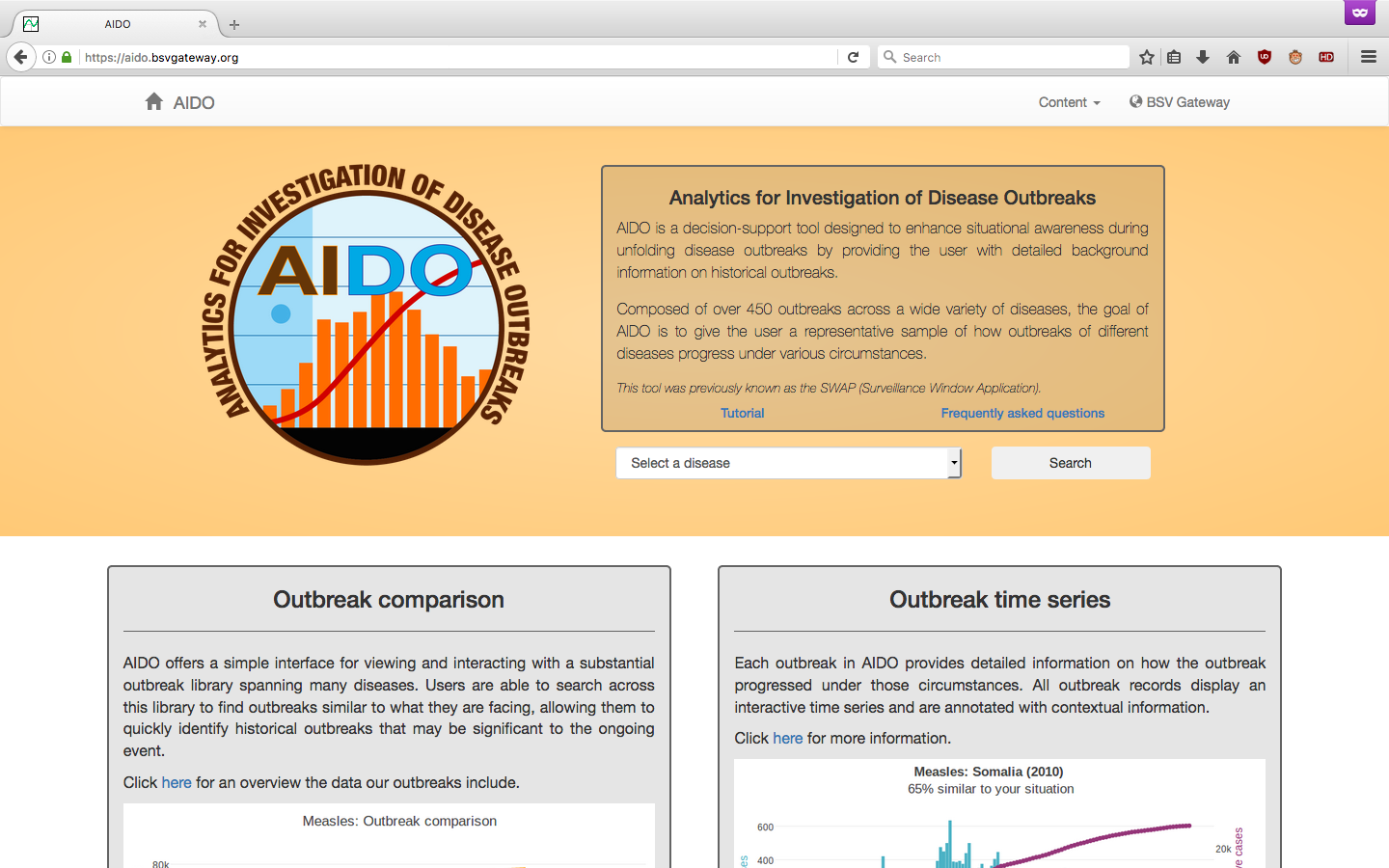 AIDO UI – Search
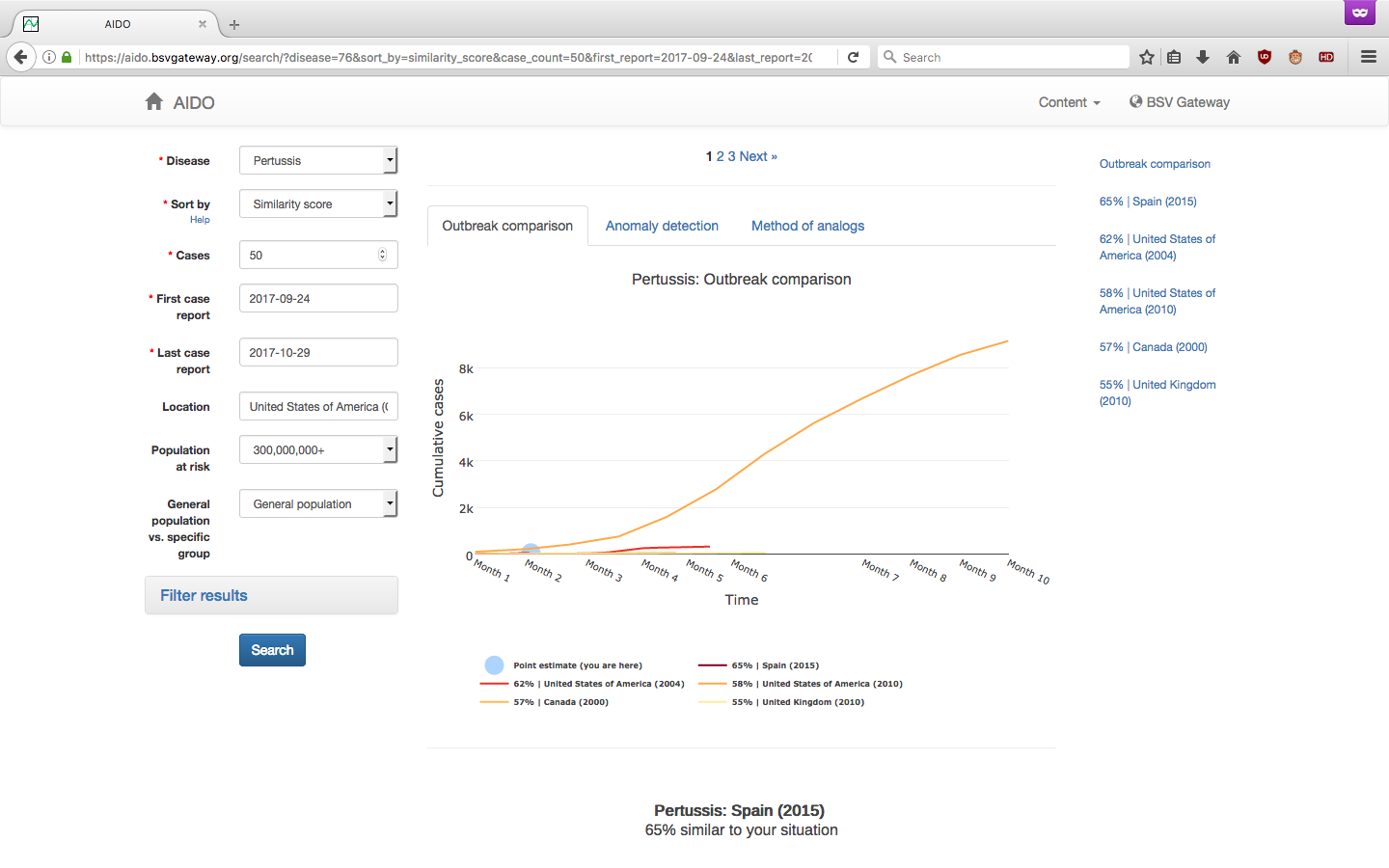 AIDO UI – Search (cont.)
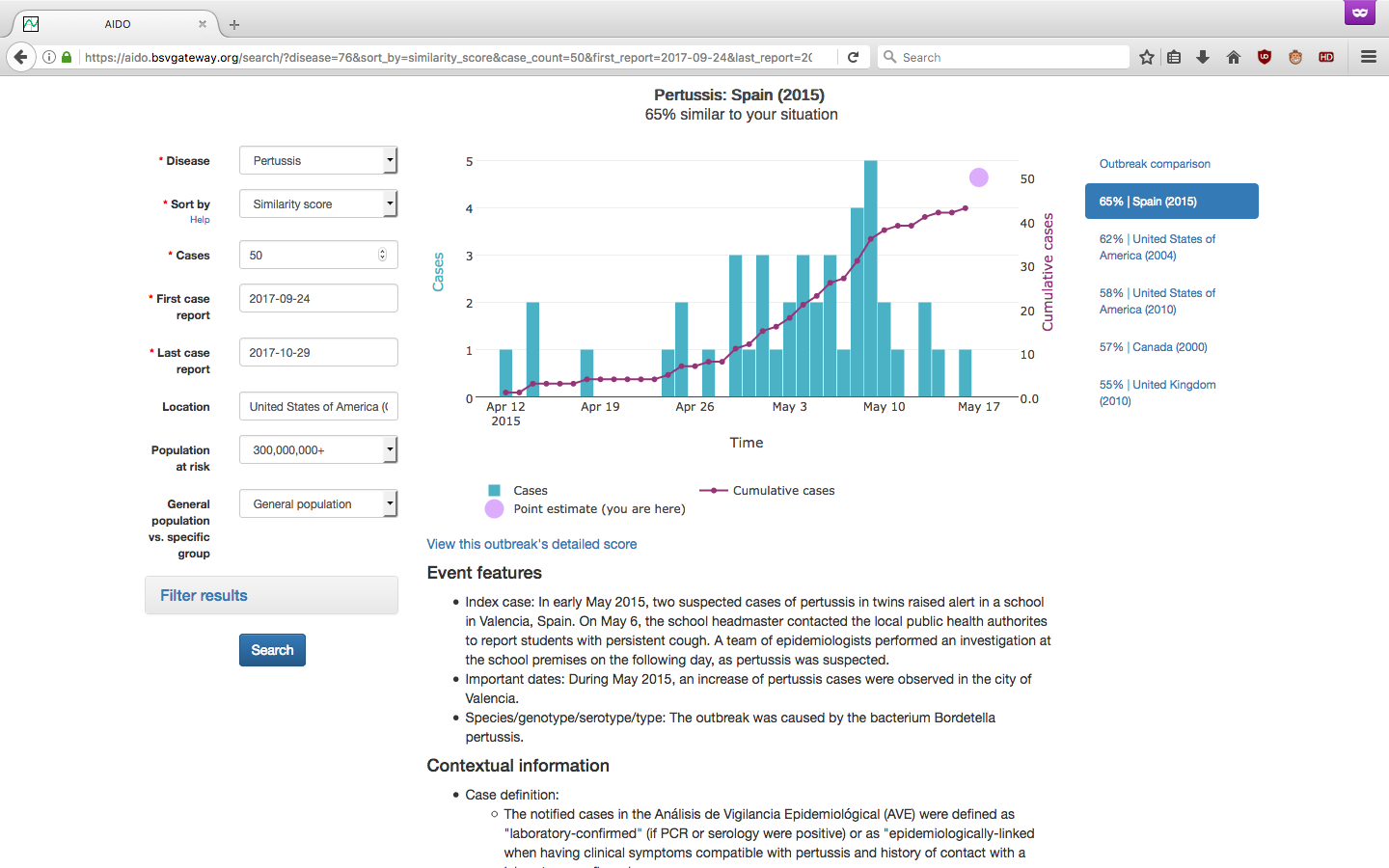 AIDO UI – additional features
Anomaly detection
Method of analogs
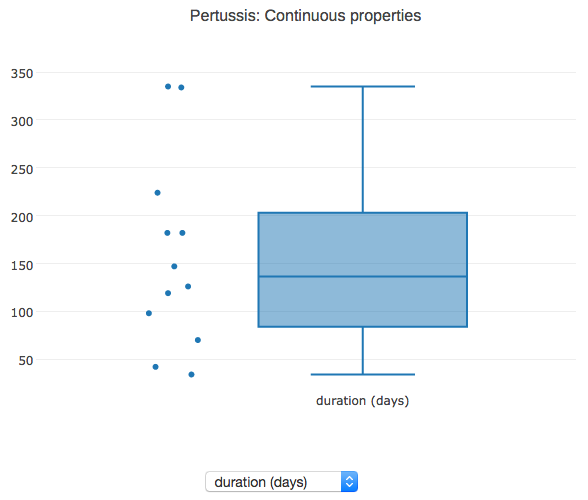 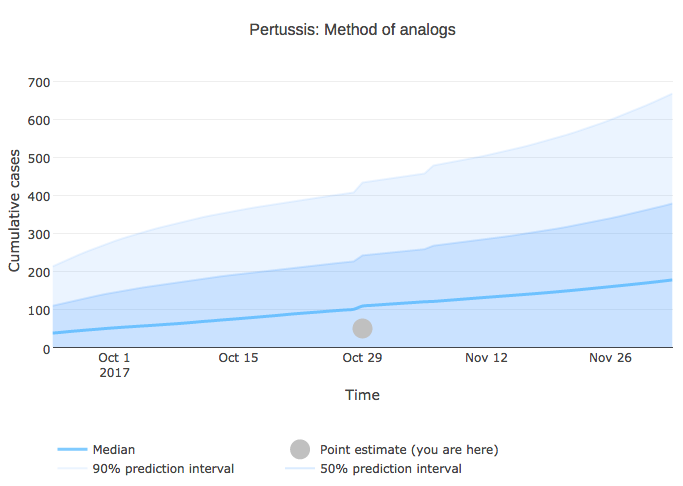 Disease modeling with non-traditional data
Our goal
Improve decision support by monitoring and forecasting events using social media, mathematical models, and quantifying model uncertainty.
Our approach
Real-time, data-driven approaches: Not just for weather anymore.
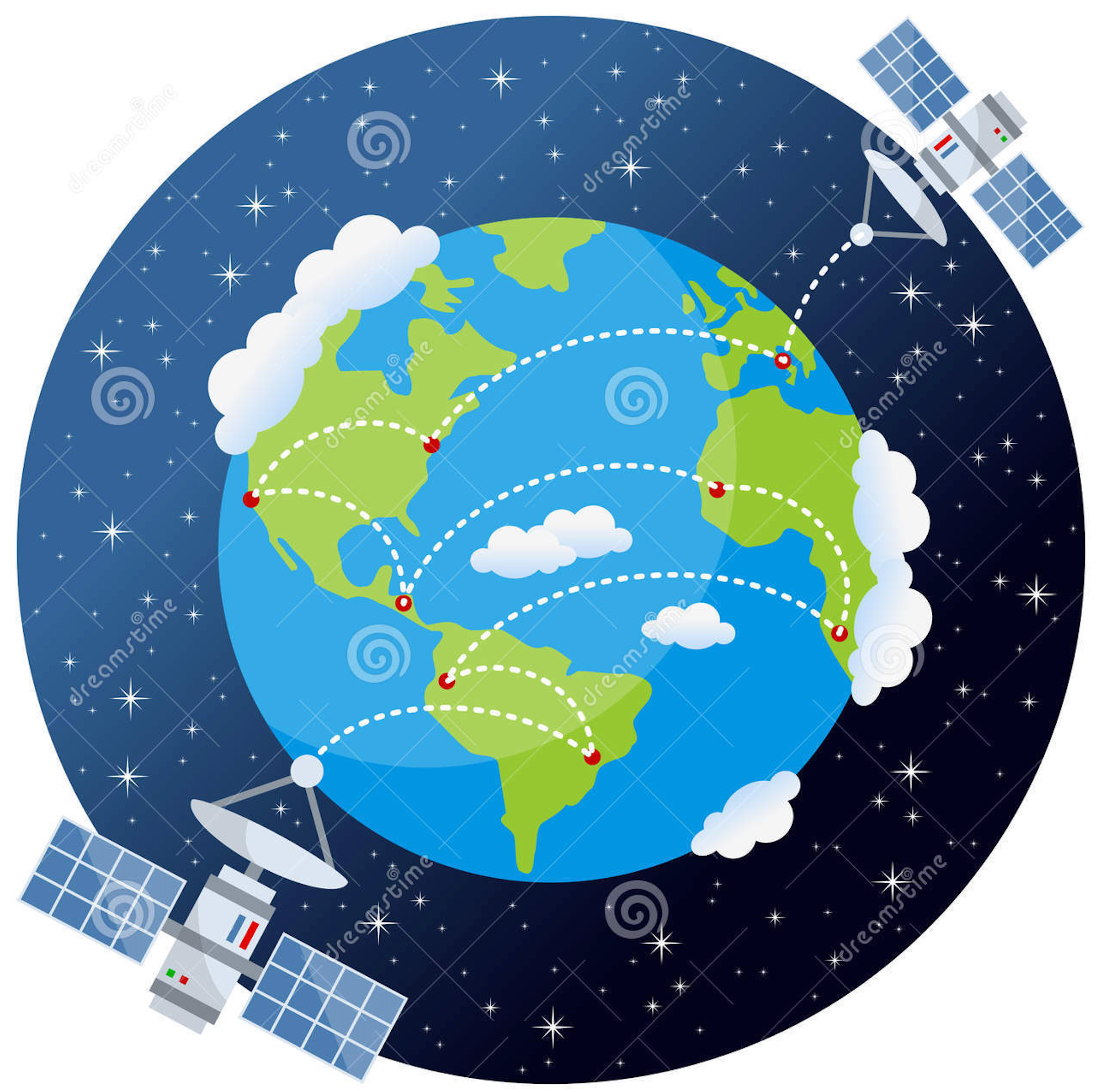 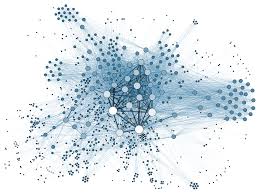 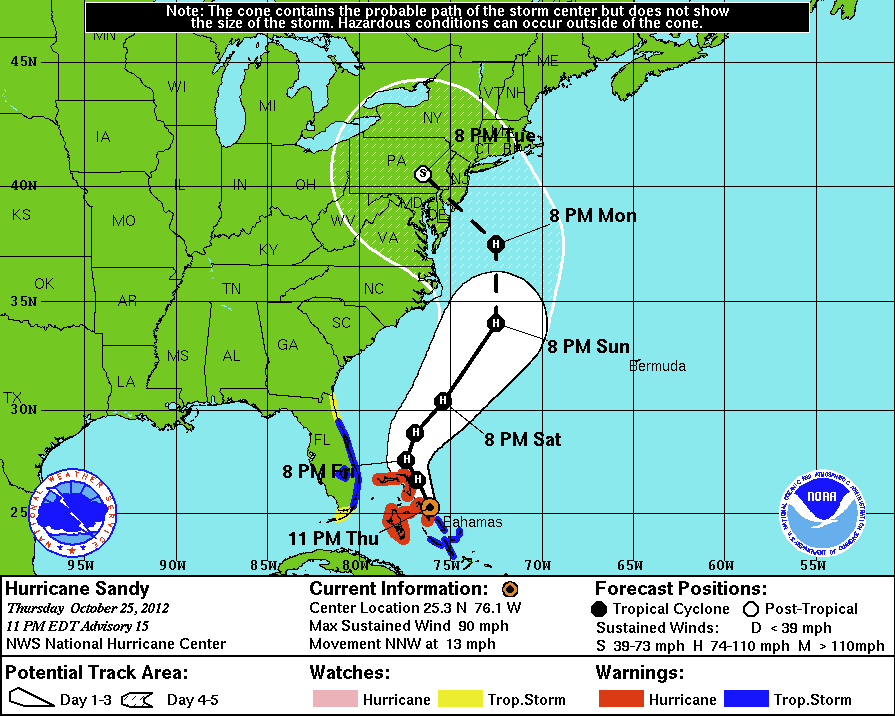 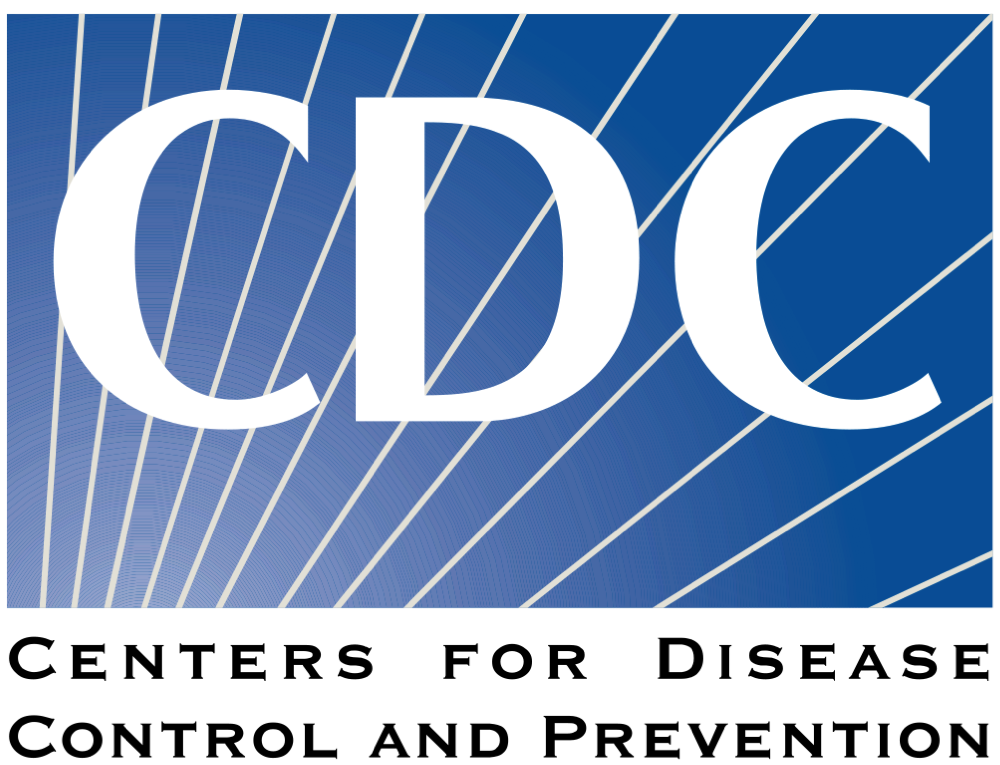 +
=
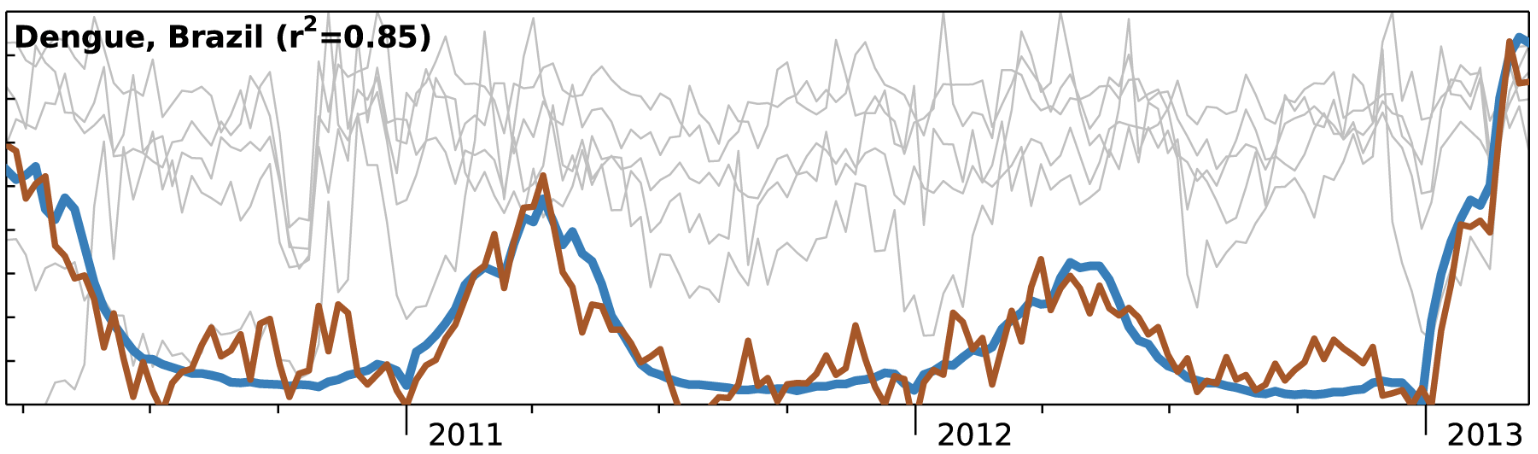 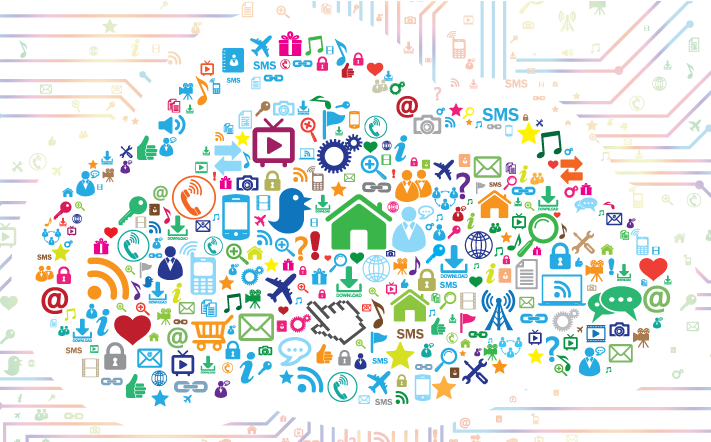 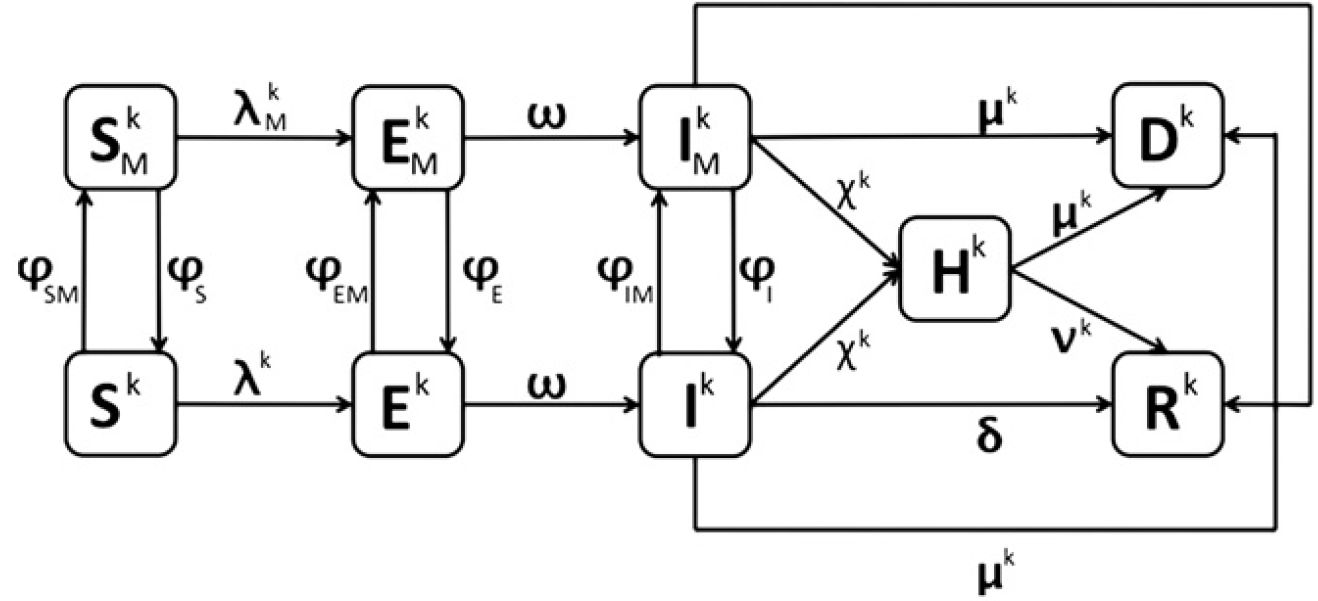 Real-time, voluminous, extremely noisy data
Mathematical & statistical models
Probabilistic 
Forecasts
+
=
+
=
1
1
3
+
=
1
1
3
1
1
3
The Whole is Greater than the Sums of its Parts!
The Whole is Greater than the Sums of its Parts!
The Whole is Greater than the Sums of its Parts!
The Whole is Greater than the Sums of its Parts!
Our approach
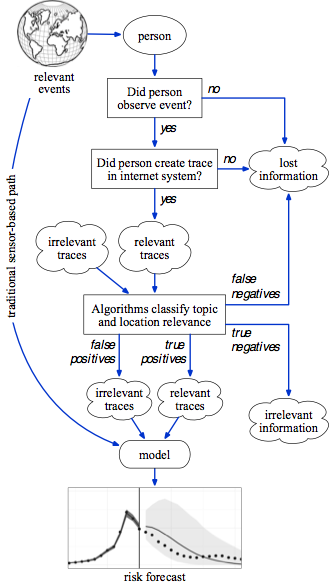 Information flow from human observations of events through an Internet system and classification algorithms to produce quantitatively uncertain forecast.
What do we want?
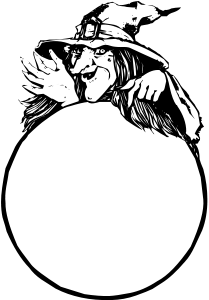 Holy grail 
Predict events before they occur/start

Realistic alternative
Accurate, quantitatively uncertain forecast 

Our proposal
Social Internet data can help
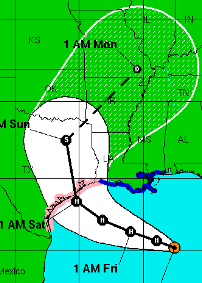 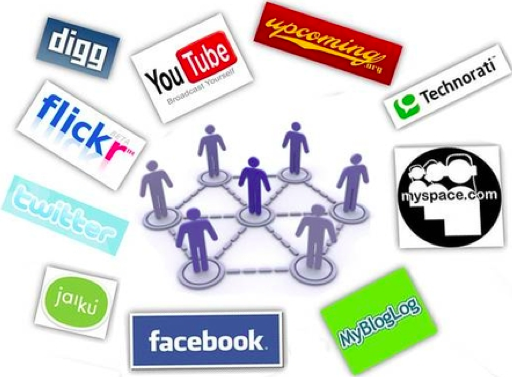 Global internet penetration
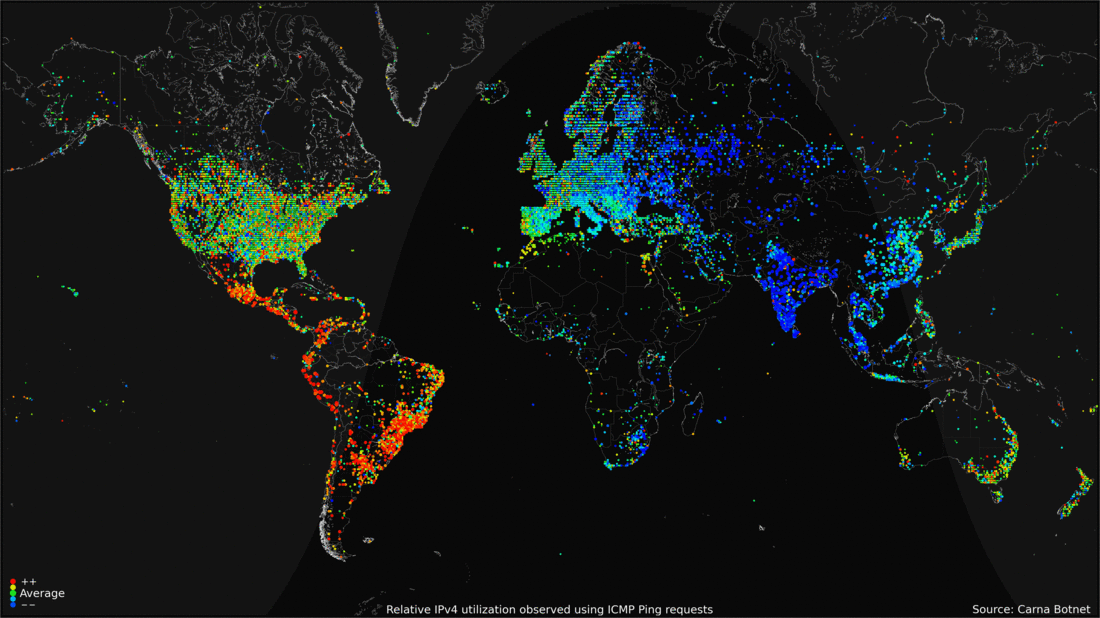 Internet data sources
Information sharing
Information seeking
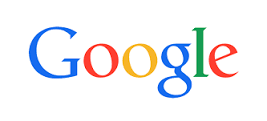 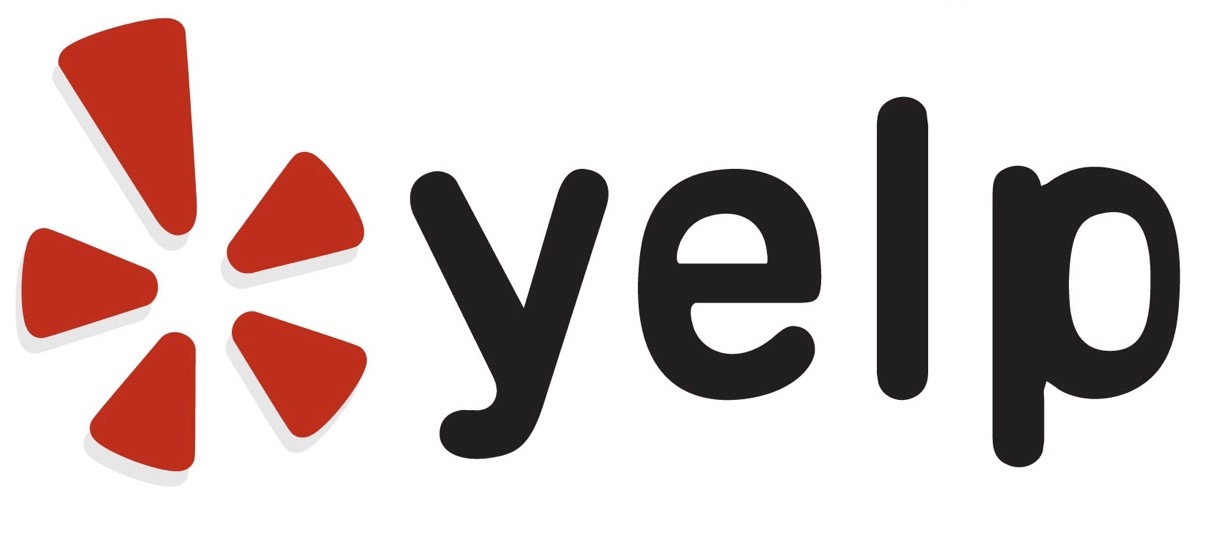 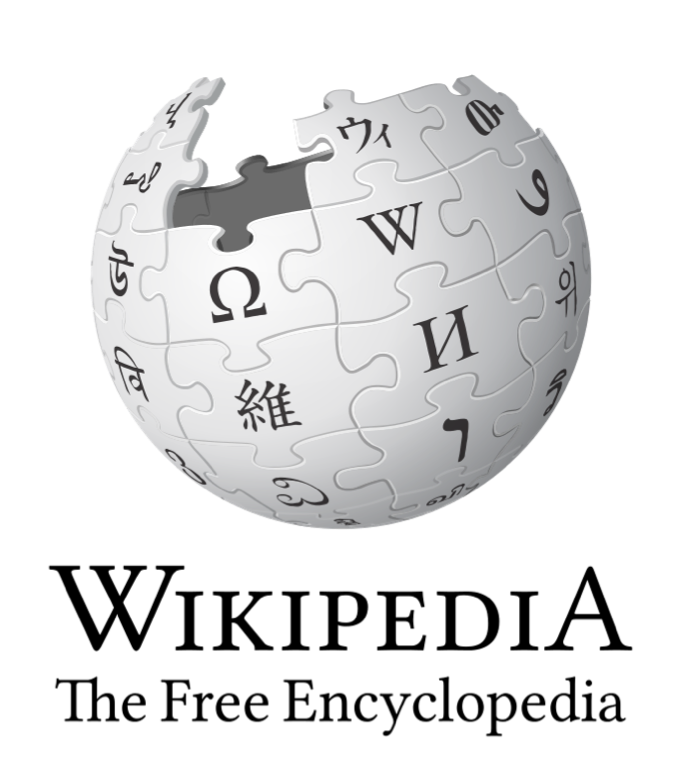 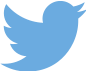 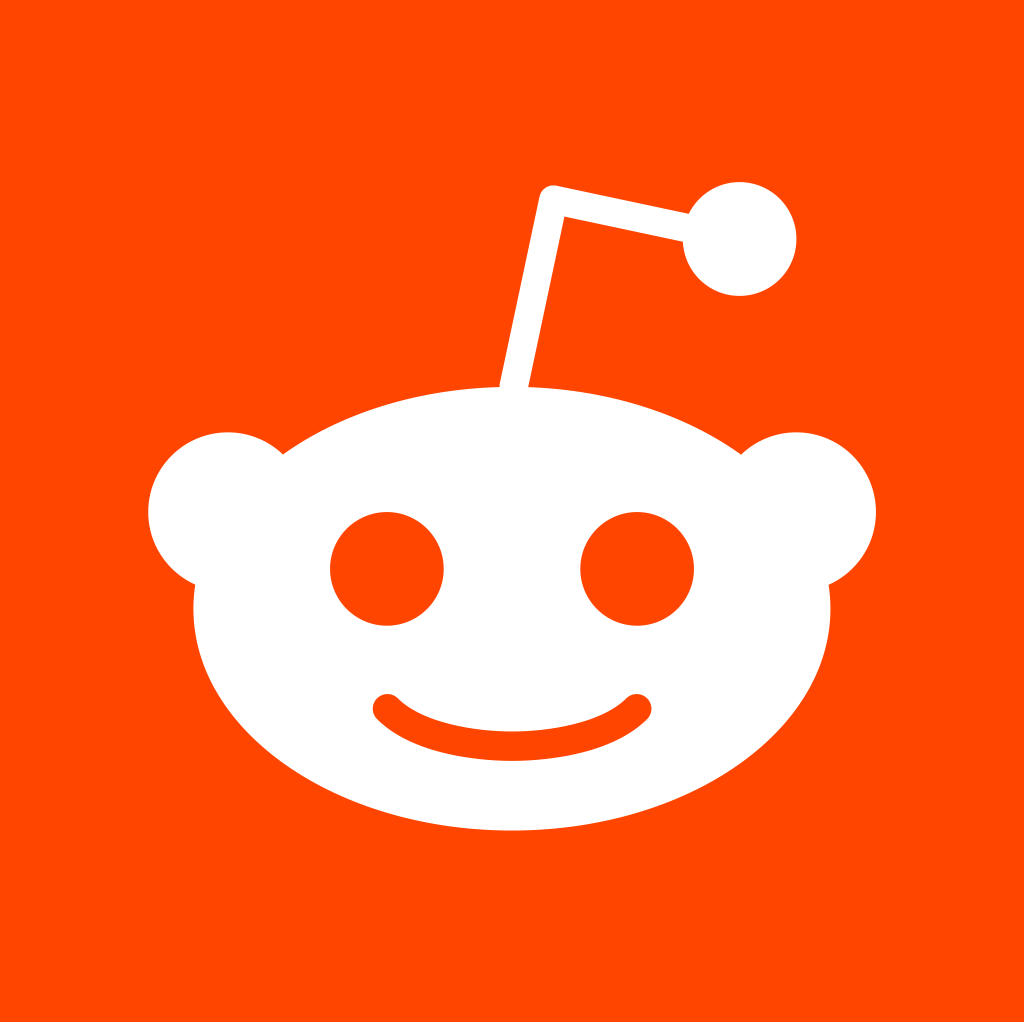 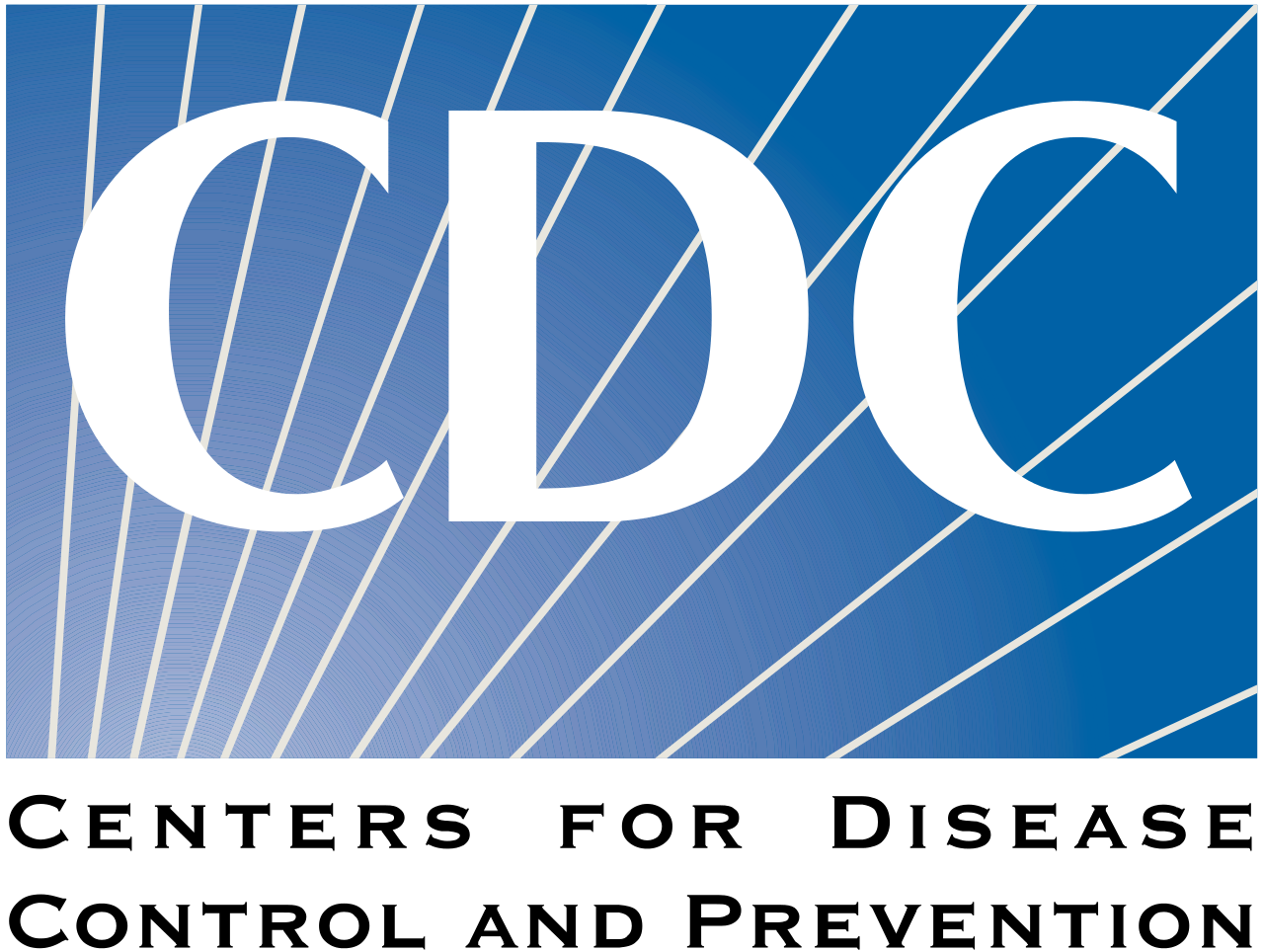 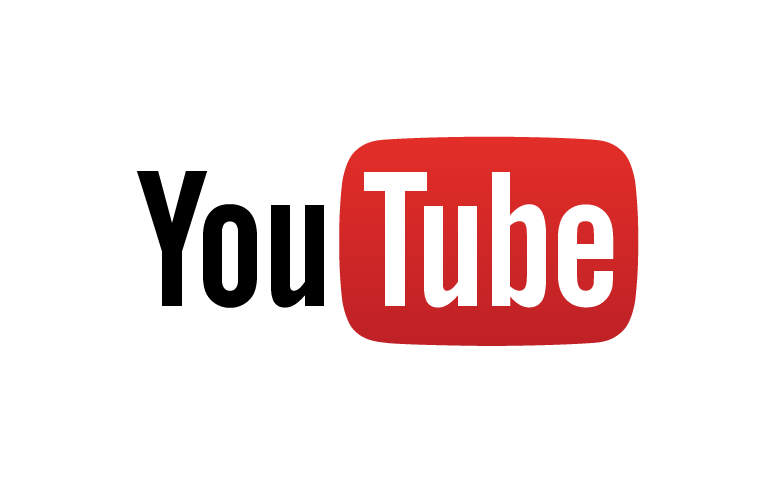 Using Wikipedia to track incidence
30 million articles in 287 languages
6th most popular website
Article access logs available since 2007
All data freely available on an hourly basis
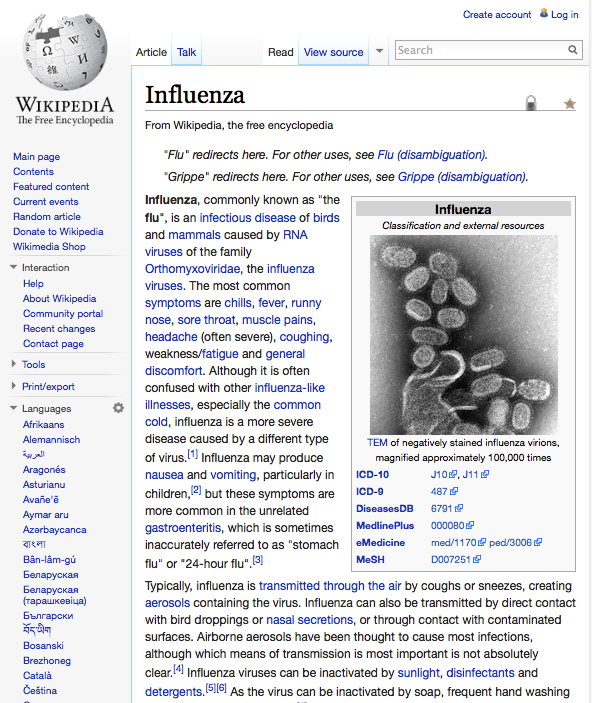 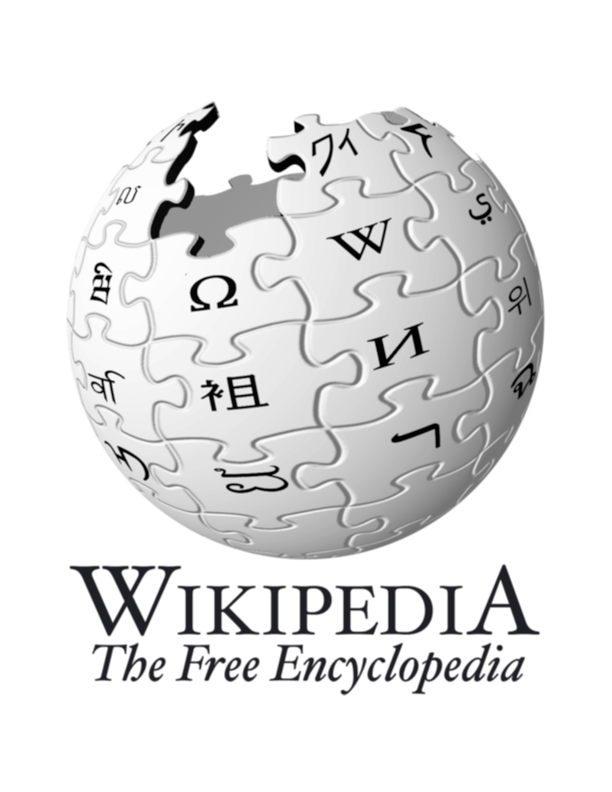 Global disease monitoring
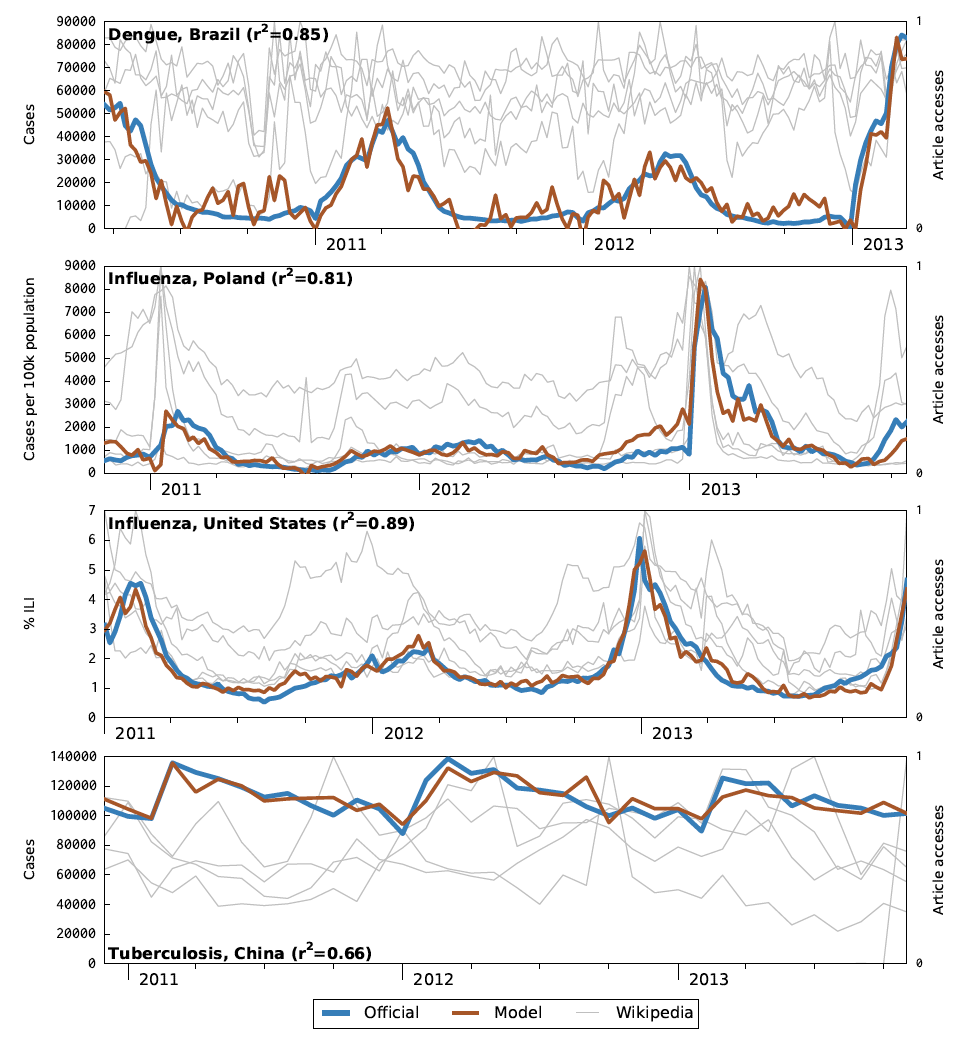 Wikipedia article traffic
Linear models
Monitor disease around the globe
Wikipedia traffic correlates with disease incidence
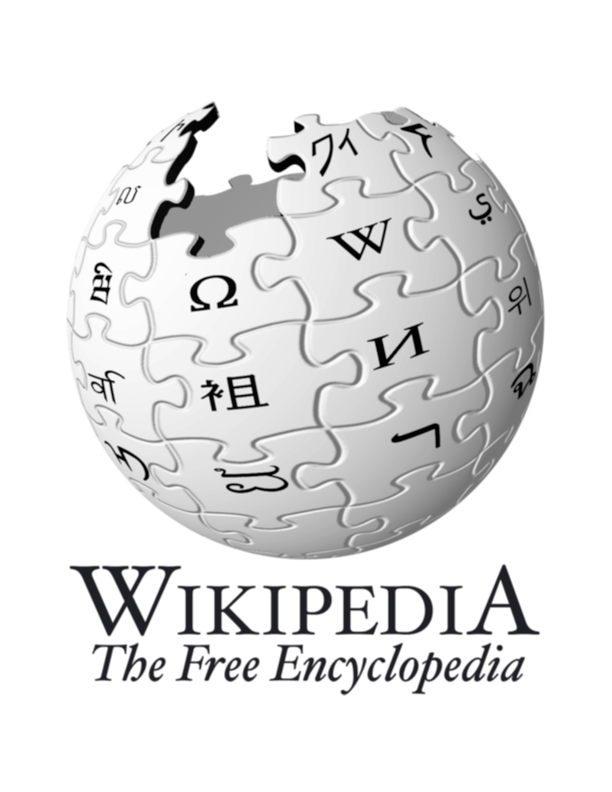 Eliciting data from Wikipedia articles
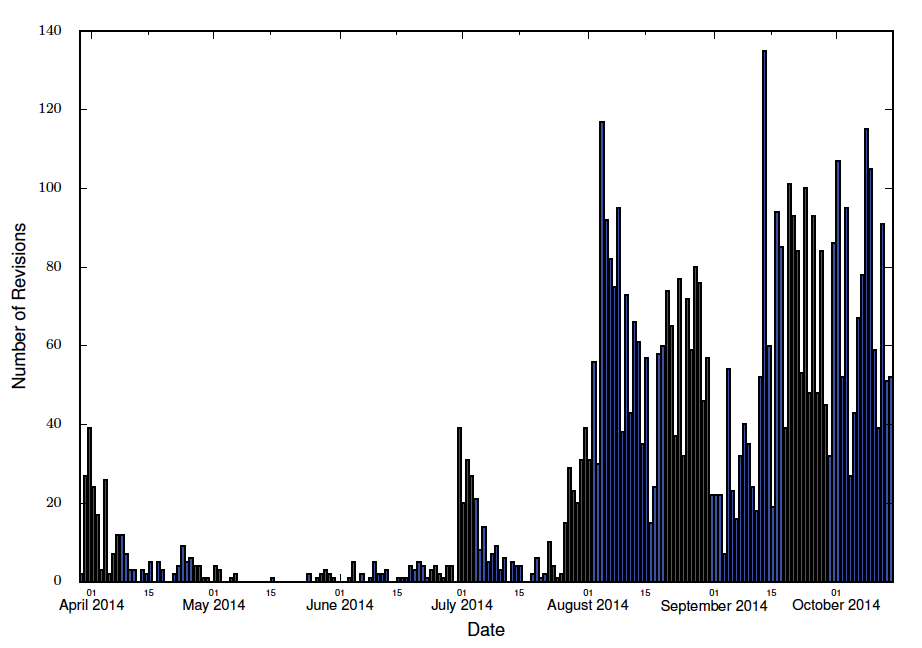 One stop shop for monitoring an event – Wikipedia article content
Trained named-entity recognizer
Wikipedia information closely align with ground truth data
2014 Ebola Epidemic – cases, deaths, and hospitalizations
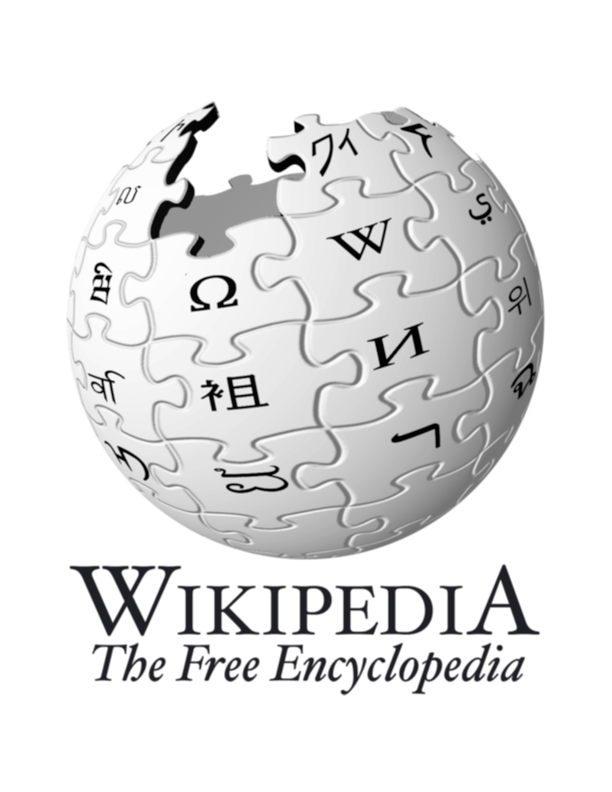 Pilot Study: Real-time Heterogeneous Data Fusion Approaches to Predict Dengue in Brazil
Dengue Fever Overview
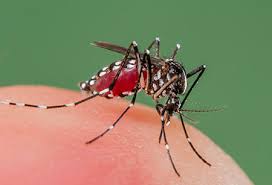 Mosquito borne tropical disease
Caused by Dengue Virus
Symptoms include: high fever, headache, vomiting, muscles, joint pain, and skin rash
Small proportion of cases develop dengue hemorrhagic fever
Mortality rates ~<1% 
~500 million people infected per year
No vaccine or treatment available
Only preventative measures such as bed nets and mosquito spraying
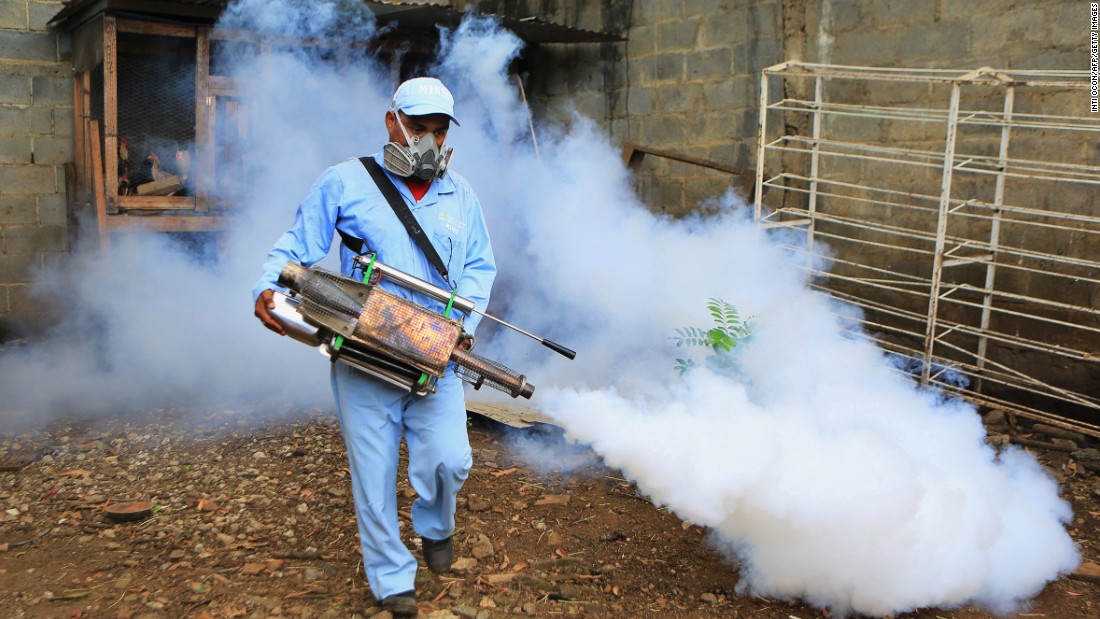 Approach Overview
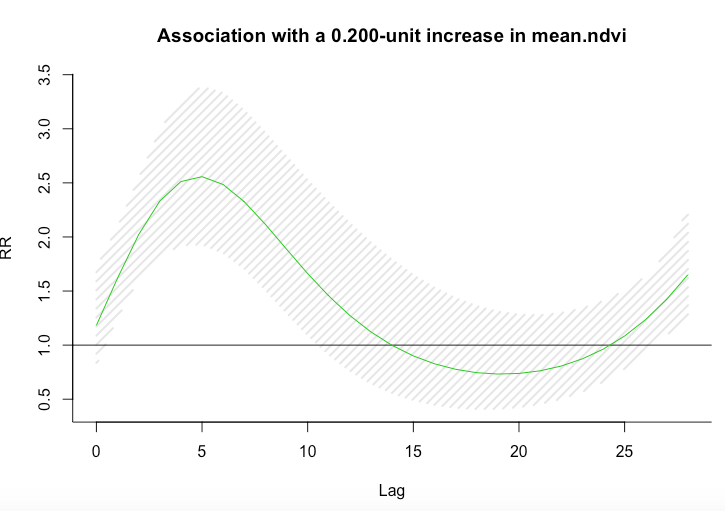 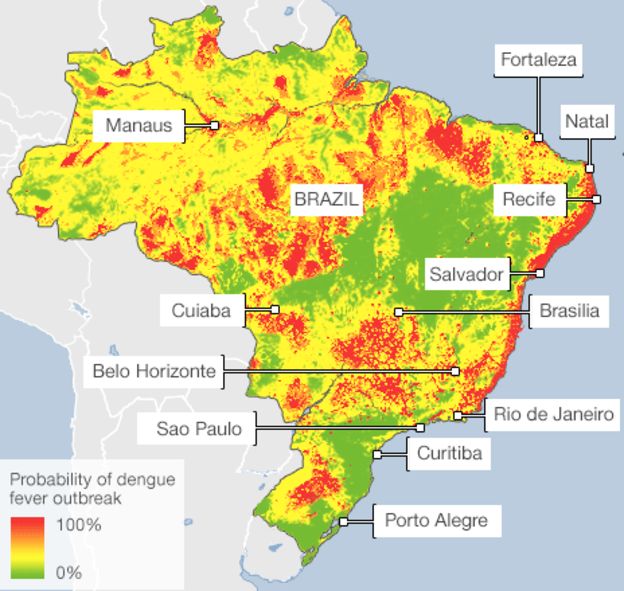 +
Predictive Analysis
Dengue Risk Map & Potential Hot Spots
Brazil Overview
~3.3 million miles squared (5th largest country)
~207 million people
5,570 municipalities 
Analogous to US counties
~1.5 million reported cases of Dengue in 2016
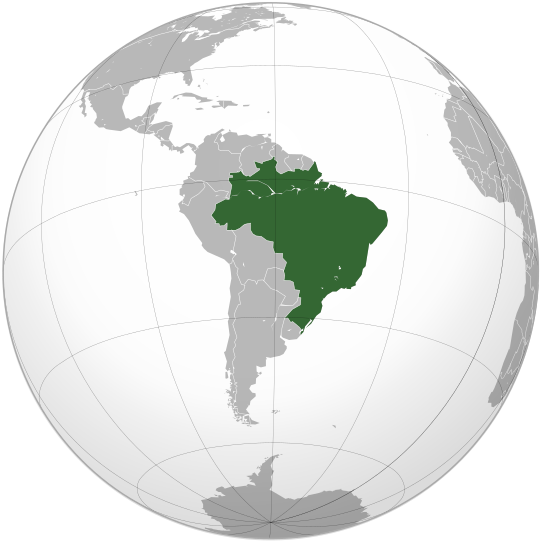 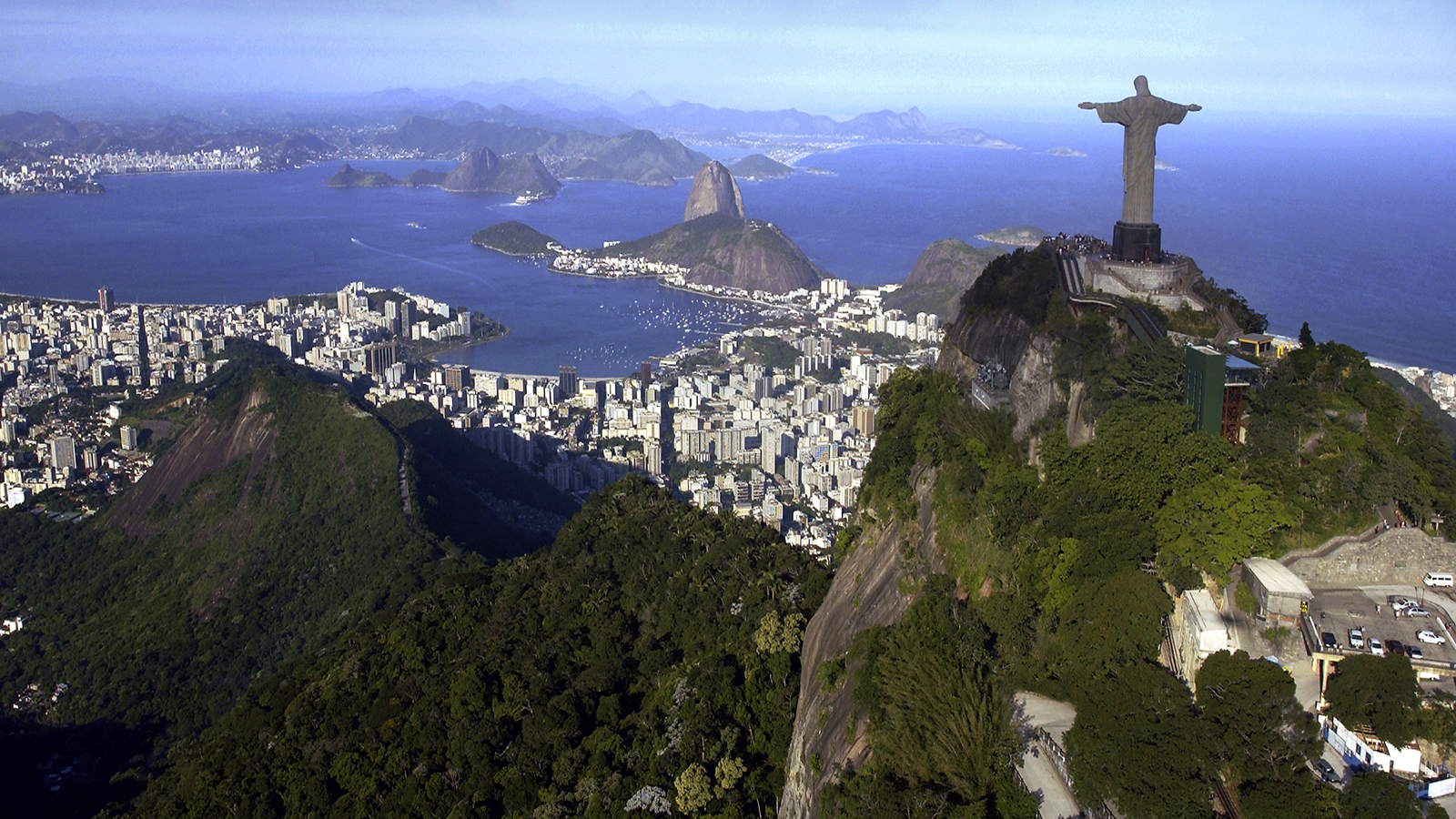 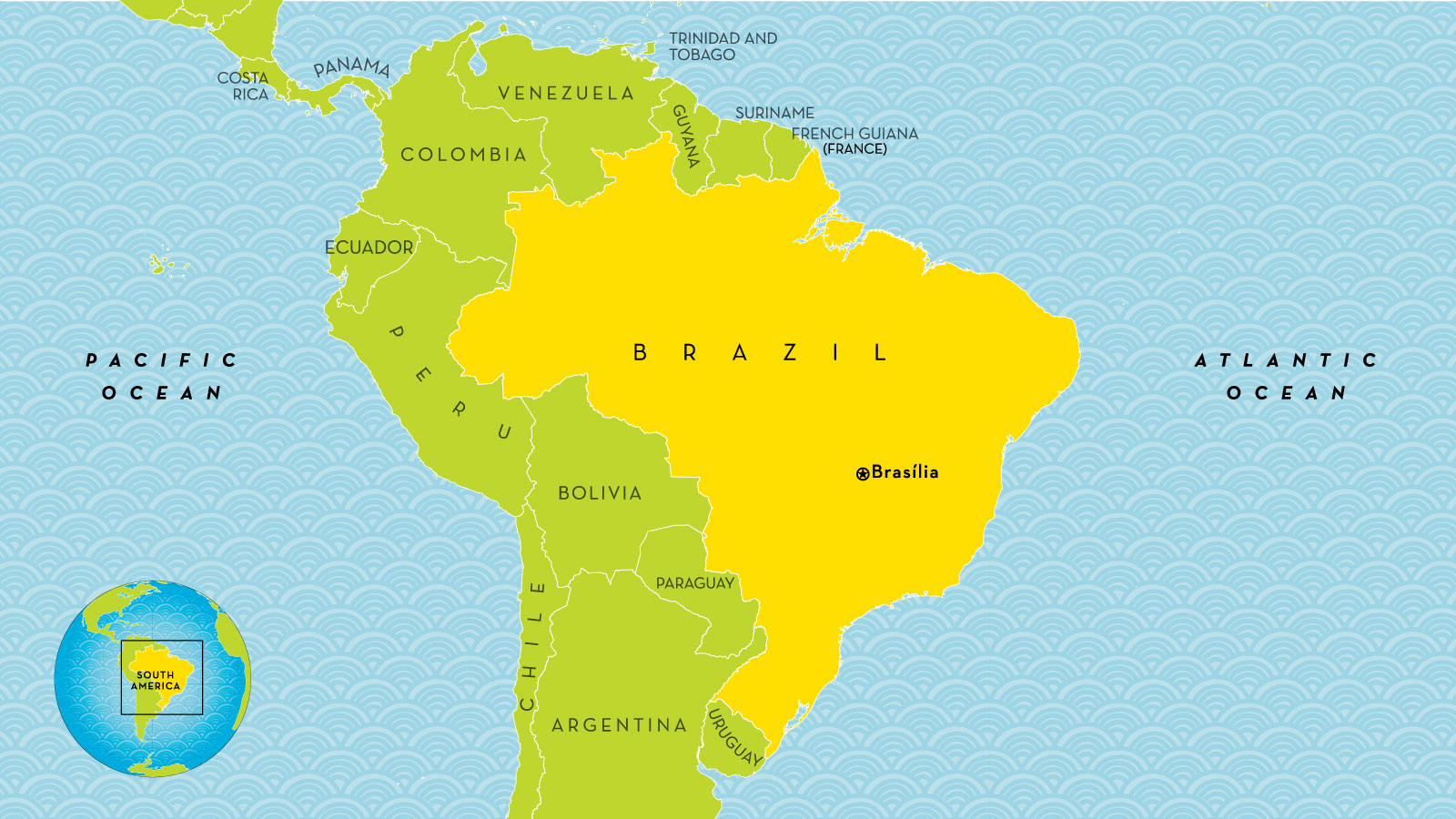 Clinical Surveillance Data Overview
Data from Brazilian Ministry of Health
Cases of Dengue from 2010 to 2017 by municipality 
Likely reporting bias
“gold standard”
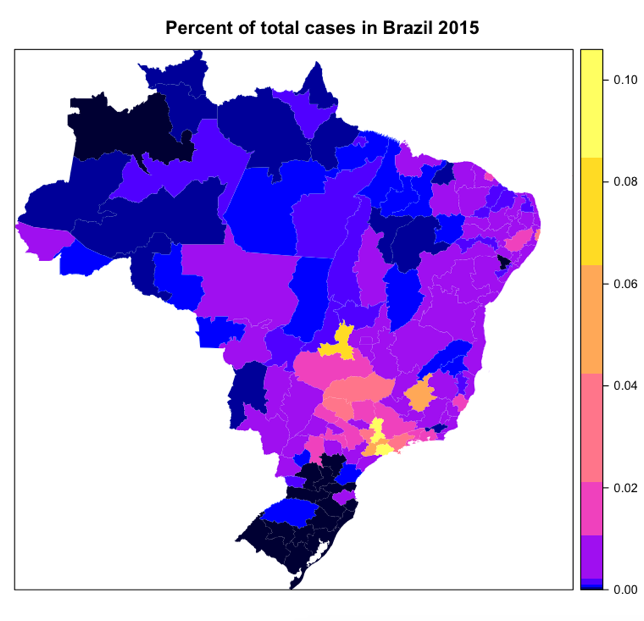 Percent of the total 2015 reported dengue cases in each “meso-region.”
Spatial and Temporal Heterogeneity
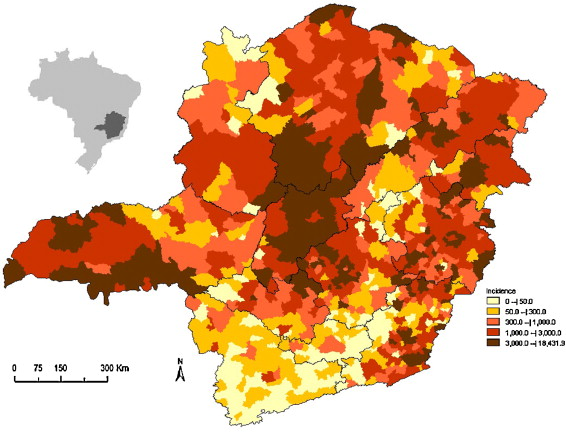 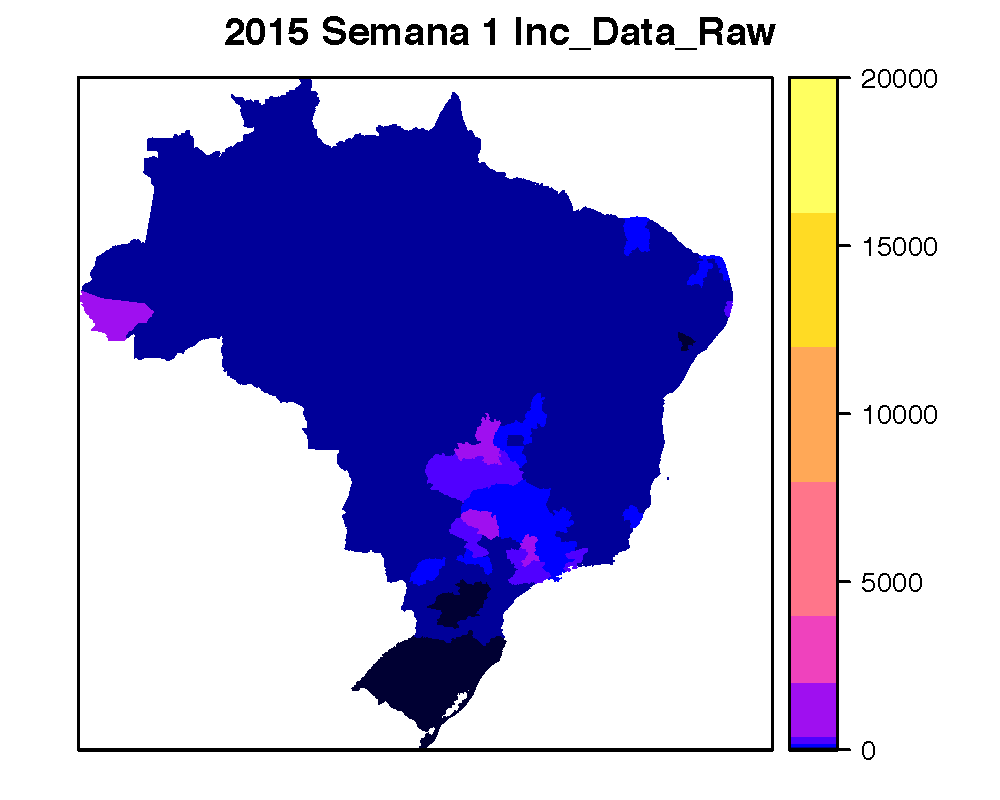 Incidence in Minas Girais state by municipality, 2012/2013
Most outbreaks start in the Southeast and spread to the rest of Brazil
Satellite Imagery Overview
TIME
temporal stack of mean NDVI, etc.
Per each municipality, per week, compute spectral remote sensing derived indicators of vegetation health, water content, and burned areas.
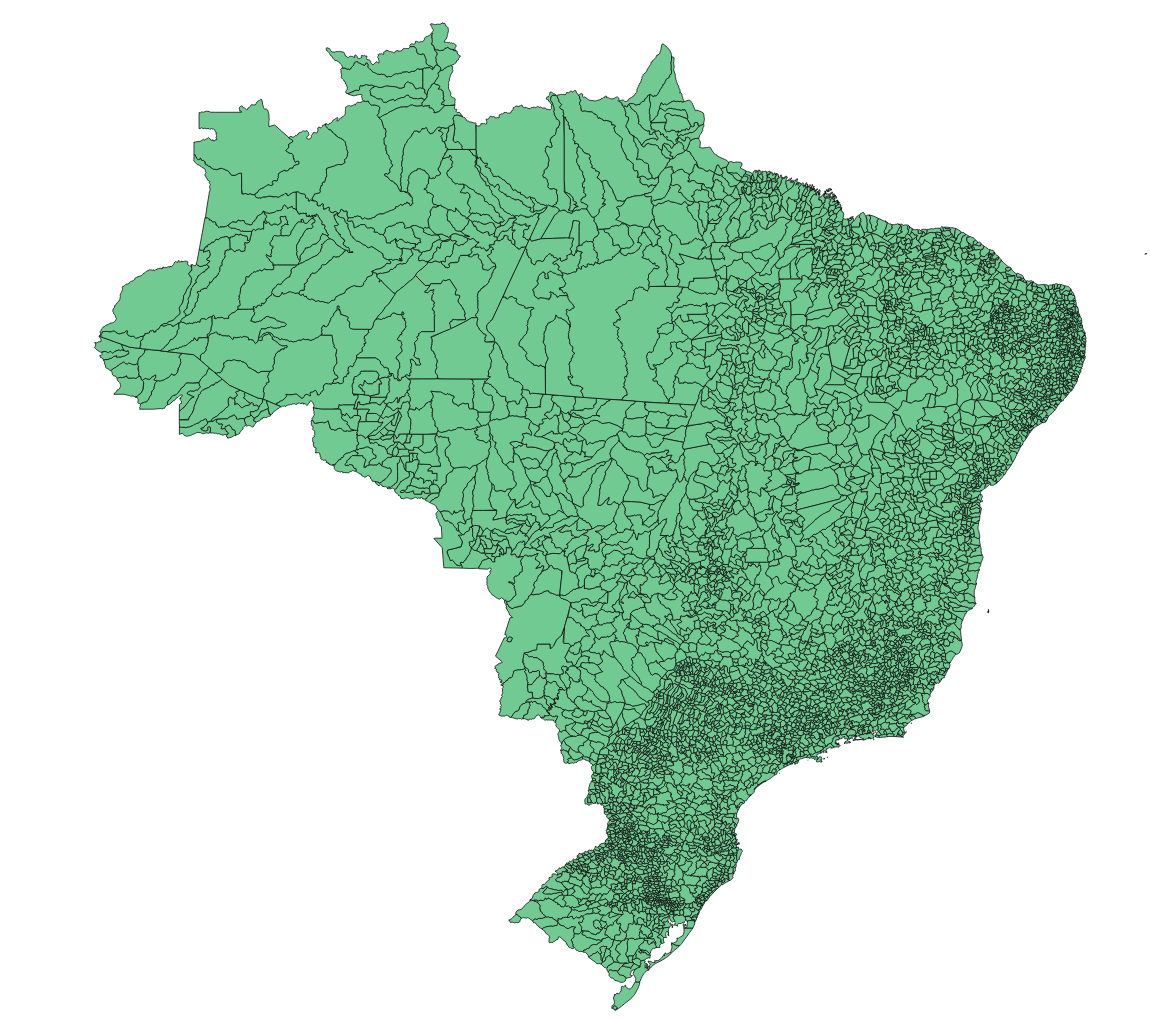 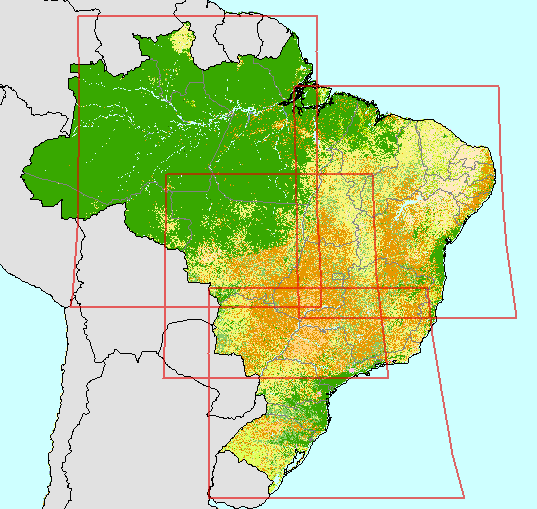 Spectral Remote Sensing
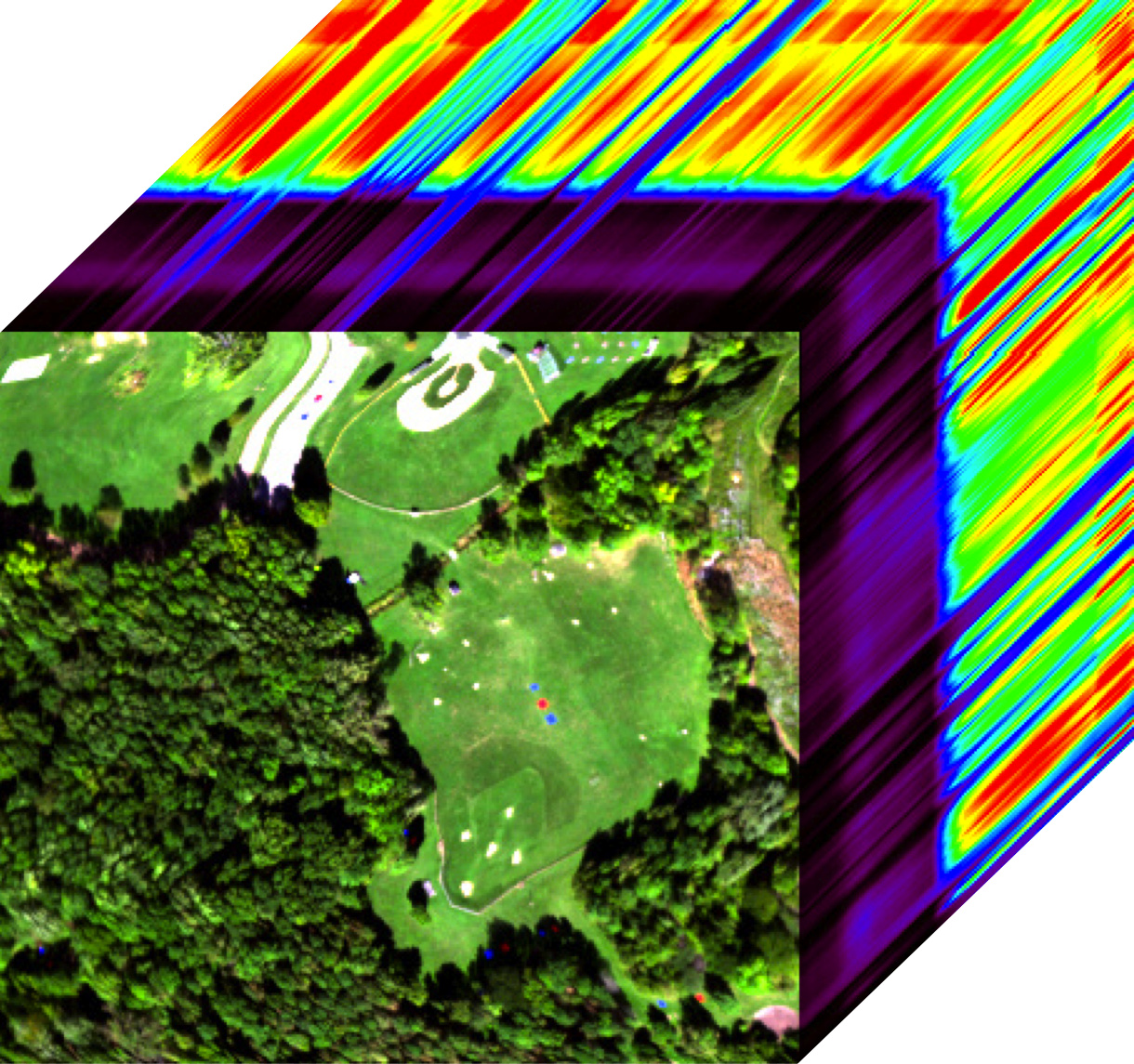 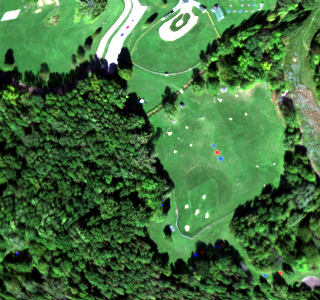 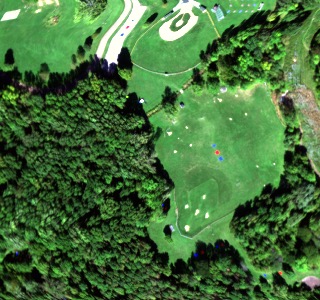 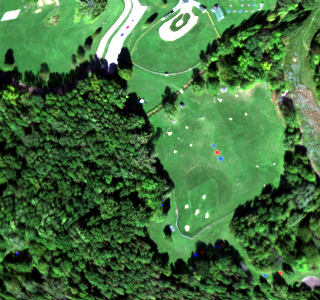 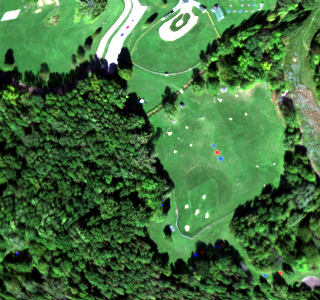 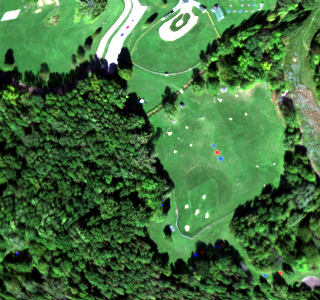 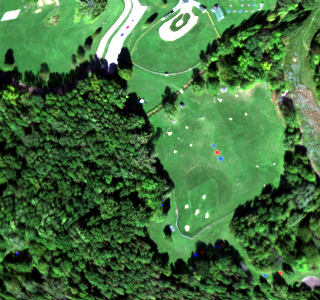 Scalar
Pixel = [7]
3-vector
Pixel = [12,136,71]
n-vector
Pixel = [0.13,0.65,0.71,….,0.23]
blue
red
digital count
radiance / reflectance / emissivity
green
[Speaker Notes: Grayscale vs. multispectral vs. hyperspectral]
Spectral Remote Sensing
Spectral imagery collected from satellites/airborne platforms provides a tool for remotely analyzing the material content of a scene
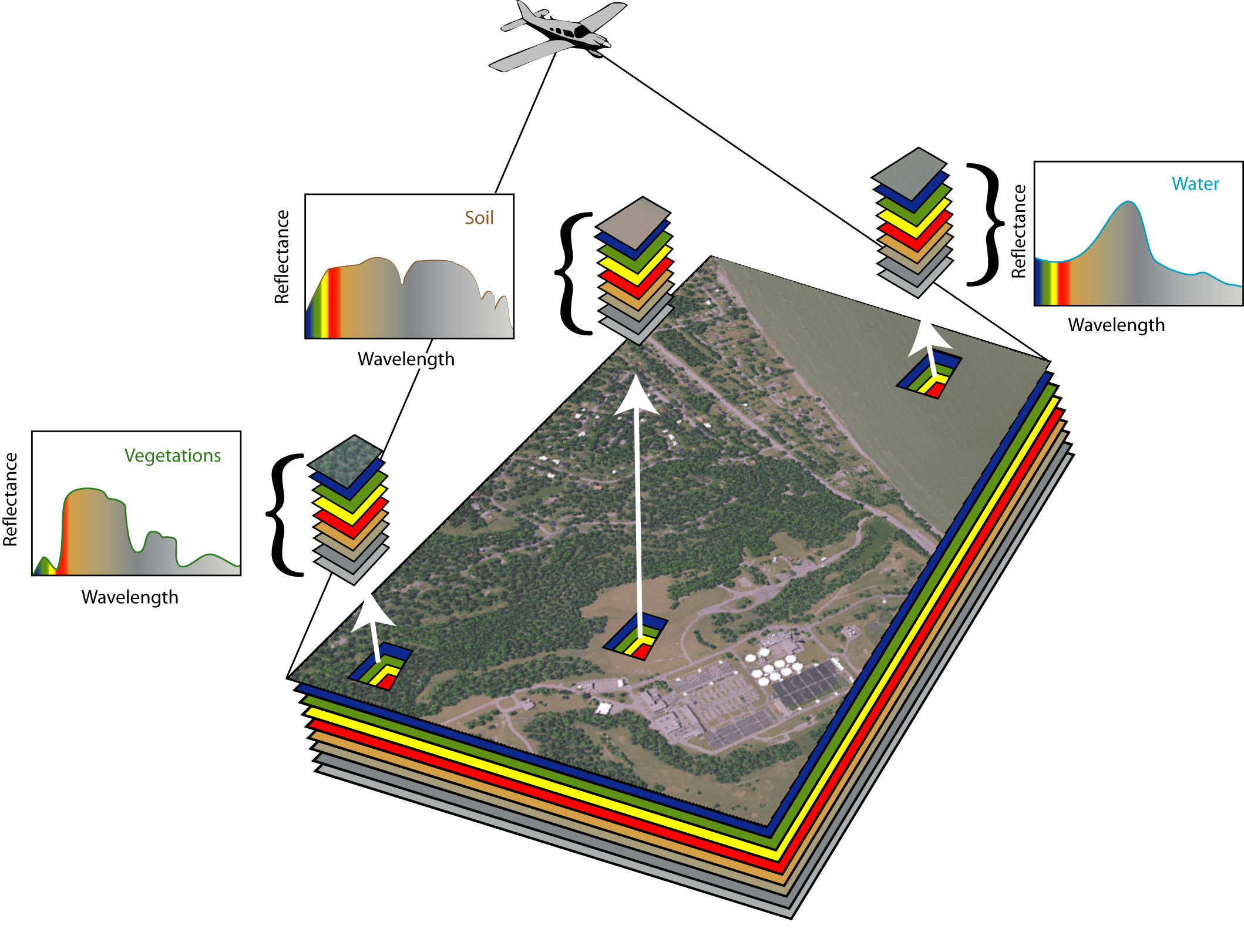 Water
Soil
Vegetation
figure courtesy of RIT
Technical Goals: Methods
5570 municipalities 
~360 weeks
4 satellites (for this application)
4 indices
For each municipality across a 7 year period:
For each week:
See if any satellites (Landsats 5, 7, 8, and Sentinel-2) imaged the full municipality during that week
If so, mask out the cloudy pixels
Per satellite, compute the indices on the unmasked pixels
32,083,200 Values!
Technical Goals: Methods
Per pixel, we compute the following:
% cloud coverage
NDVI = Normalized Difference Vegetation Index
NDWI = Normalized Difference Water Index
NBR = Normalized Burn Ratio
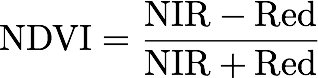 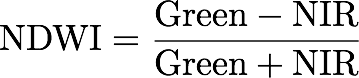 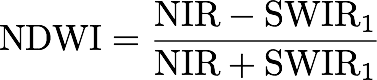 2
1
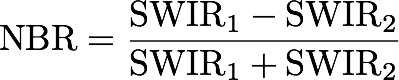 Technical Goals: Methods
Per pixel, we compute the following:
% cloud coverage
NDVI = Normalized Difference Vegetation Index
NDWI = Normalized Difference Water Index
NBR = Normalized Burn Ratio
indicator of healthy, green vegetation
indicator of water content in leaves
indicator of water content in water bodies
indicator of burned areas and fire severity
Technical Goals: Methods
Per municipality, per week, we compute these indices for each pixel in the municipalities. Then, for that set of pixels, we distill them down into single-value indicators by computing:




Each week, each municipality has 17 computed values:
(min, max, mean, std) X (NDVI, NDWI1, NDWI2, NBR) + (% cloud coverage)
Weather Stations
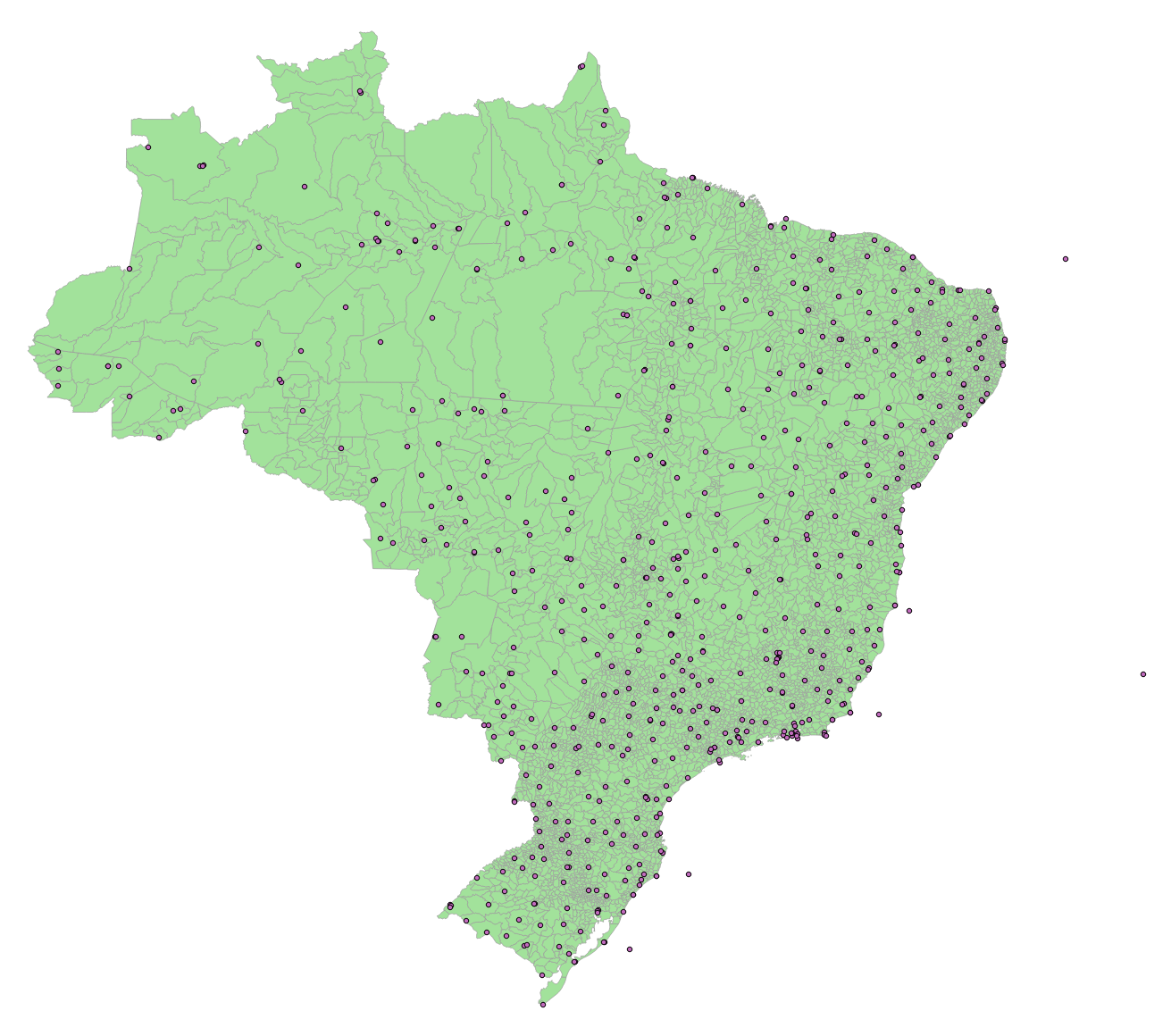 Weather stations in Brazil from NOAA’s “Global Surface Summary of the Day” (GSOD) data set
There are 613 weather stations but ~ 5,500 municipalities, covering 8.5million km2
Collected:
Daily temperature (mean, min, max)
Daily precipitation 
Missing data and errors are common
Available weather stations in Brazil
Kriging: Interpolating Weather Data
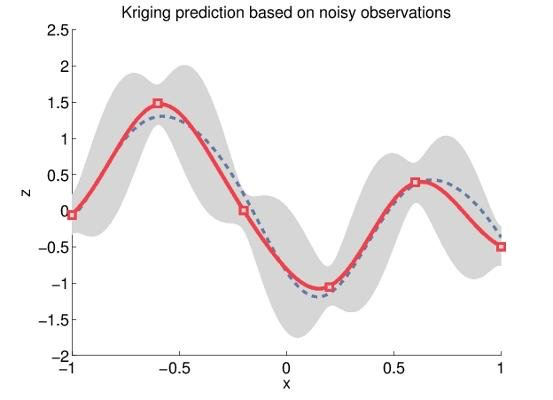 Form of Gaussian process regression and Bayesian inference used to interpolate spatial data to give the most likely intermediate values between known points
Red line: true data
Squares: observations
Blue dashed line: Kriging estimate
Grey area: 95% confidence intervals
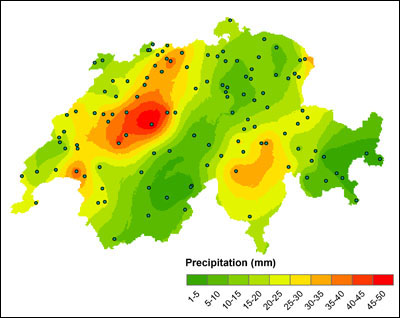 Kriging determines best estimates for precipitation in a region based on known points (weather stations).
GITTA, Ross Purves
[Speaker Notes: Named after South African Danie Krige, who developed the method to estimate most likely distribution of gold based on a few borehole samples]
Demographic Information Overview
2010 Census Data (237 characteristics)
Population density
Household income
% of households with inadequate water supply and sewage
 % of urban households with a garbage collection service
% of households with bathrooms and running water
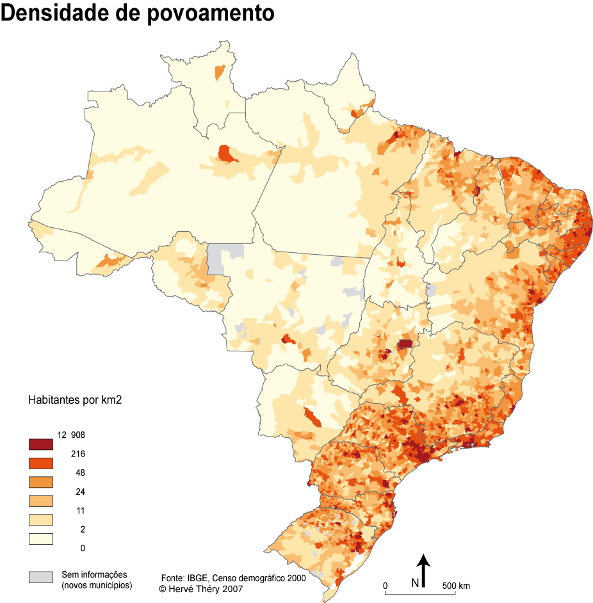 Demographic Characteristics
Sewage
Garbage Collection
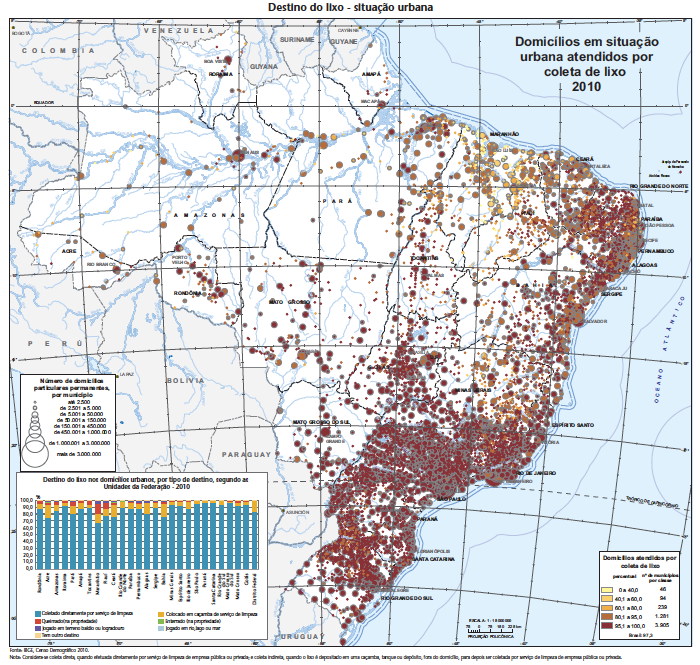 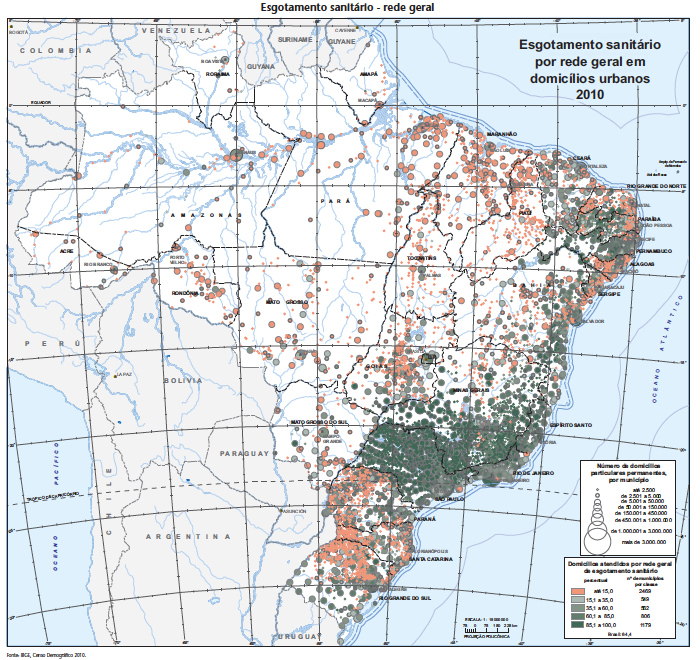 Factors that may contribute to mosquito prevalence
Demographic Characteristics
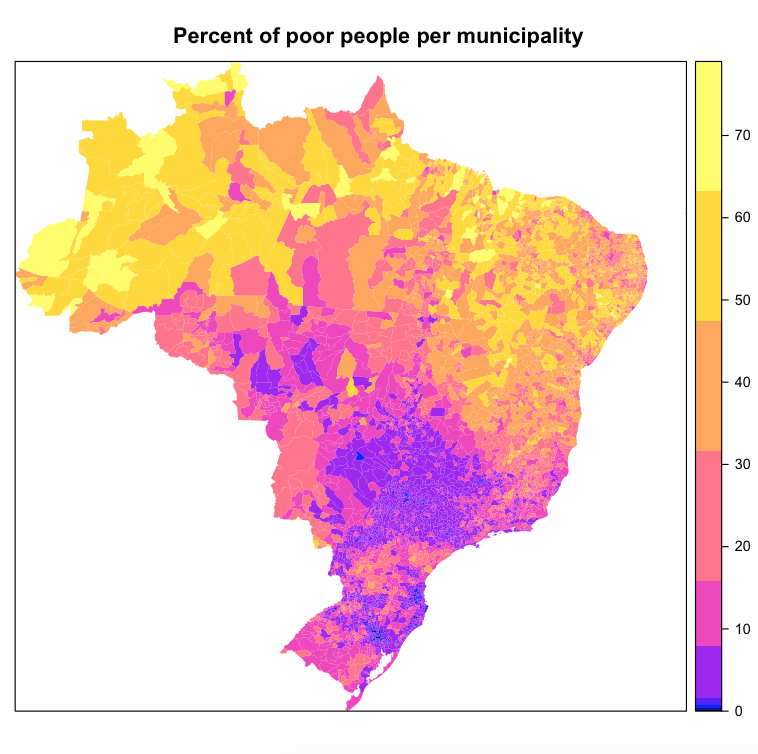 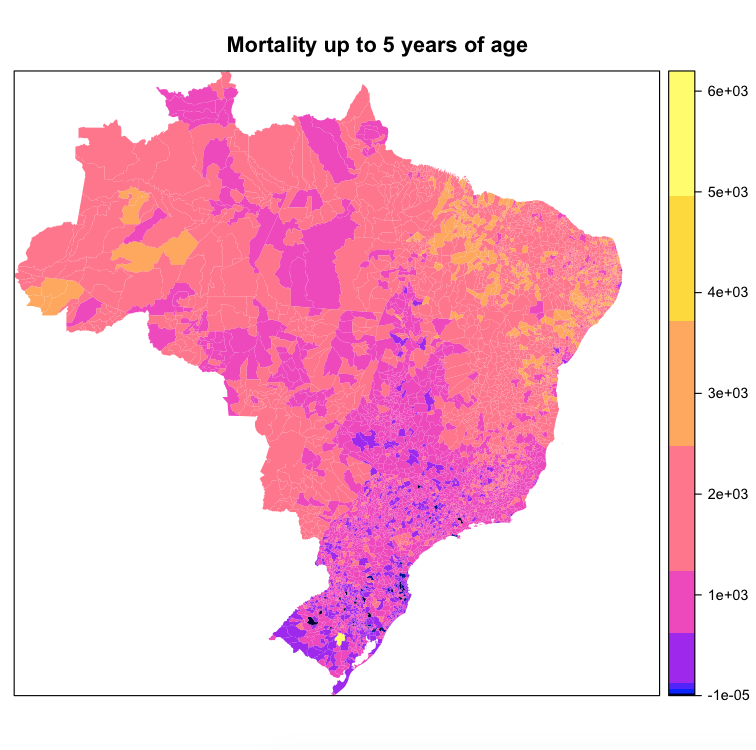 Geographic differentiation
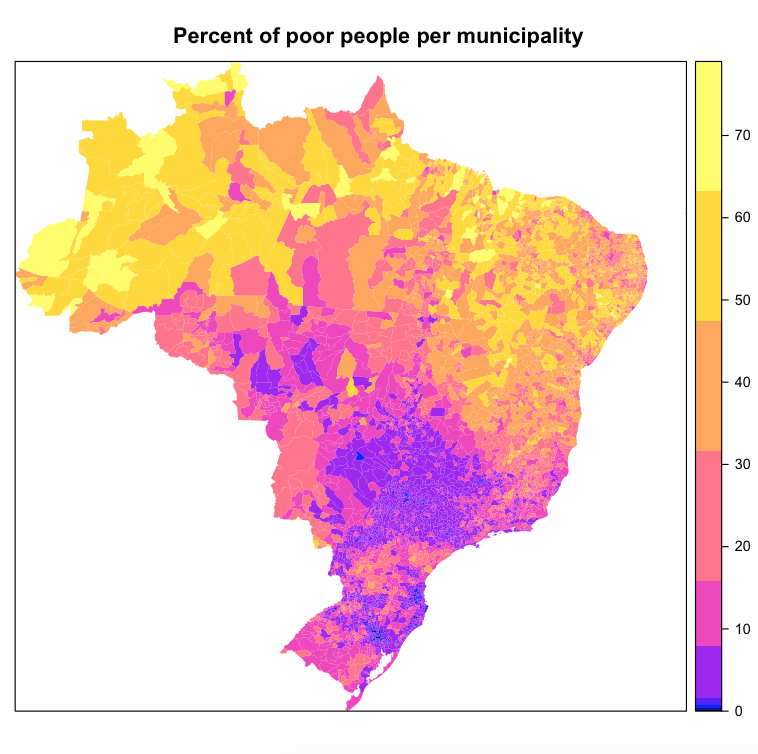 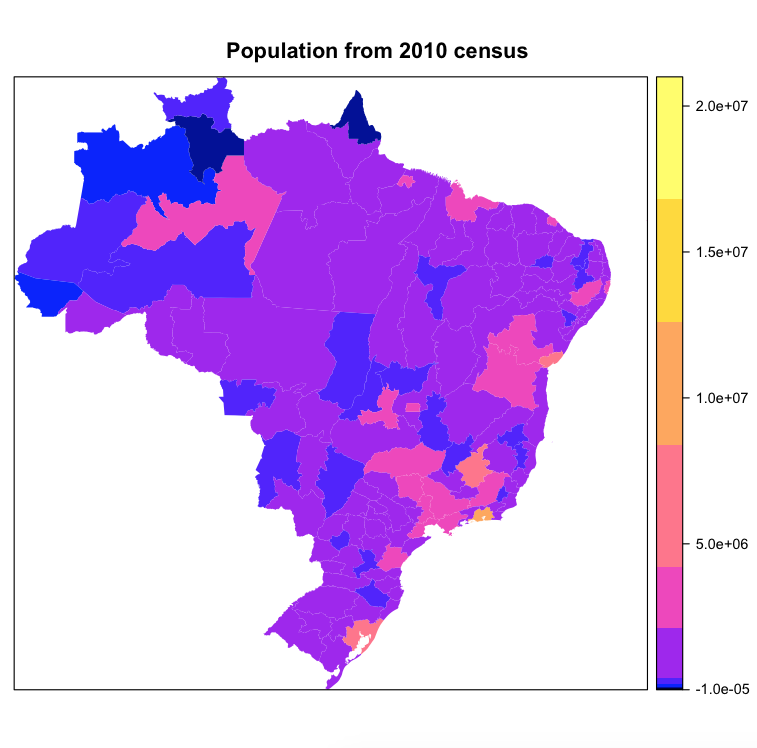 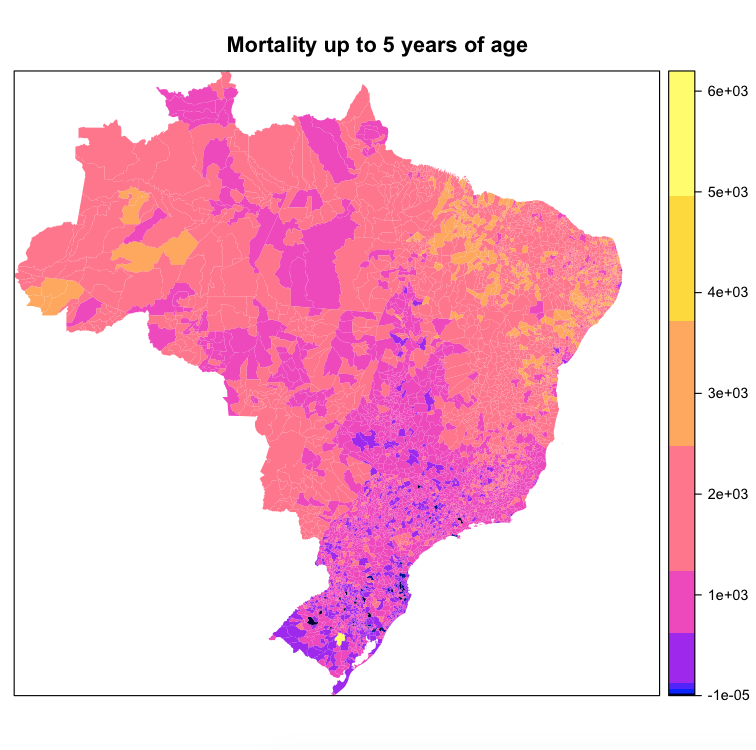 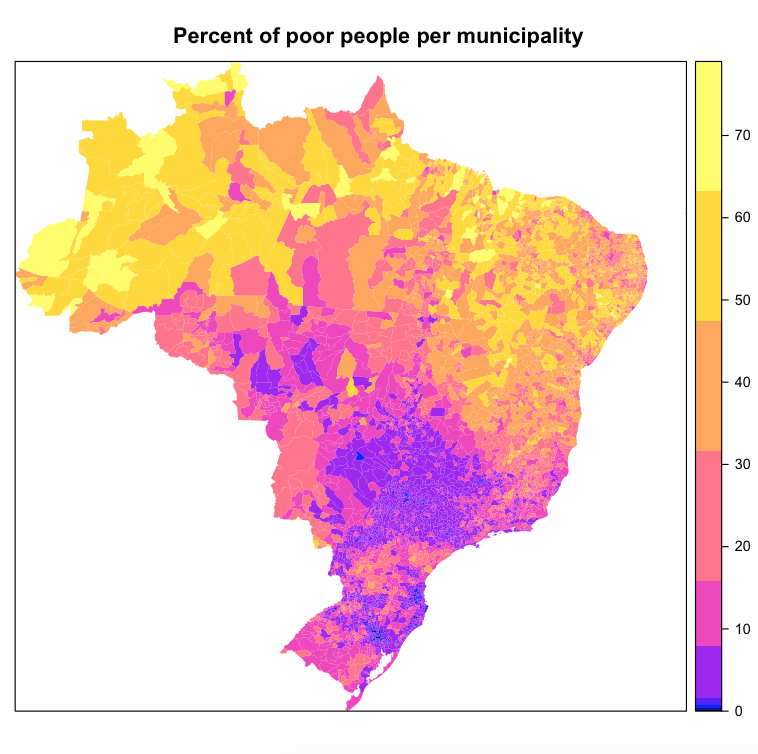 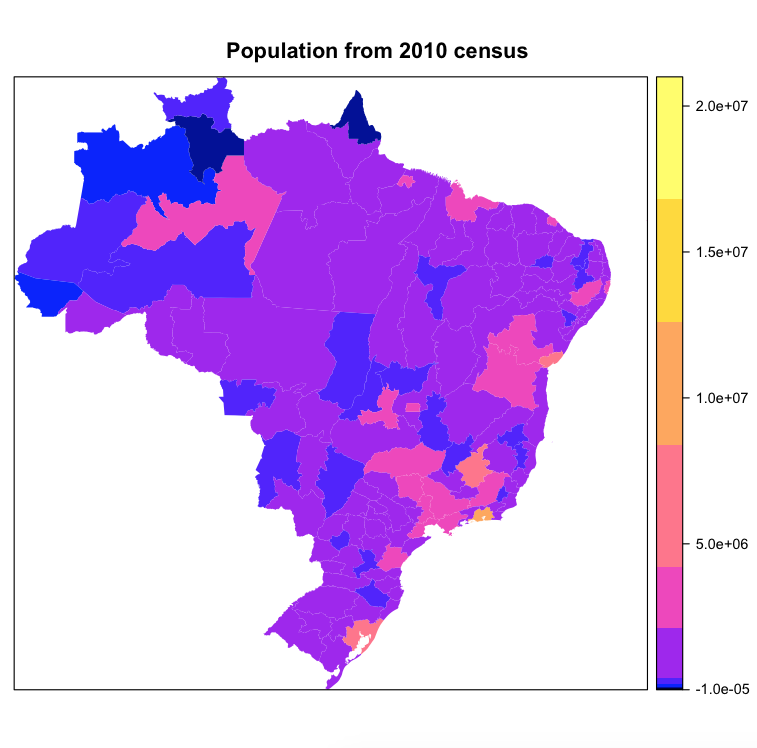 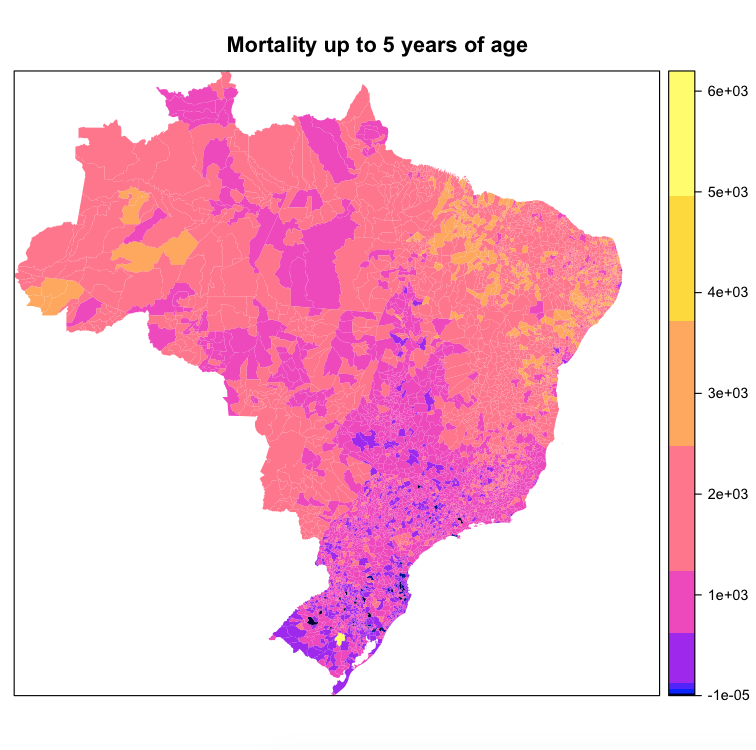 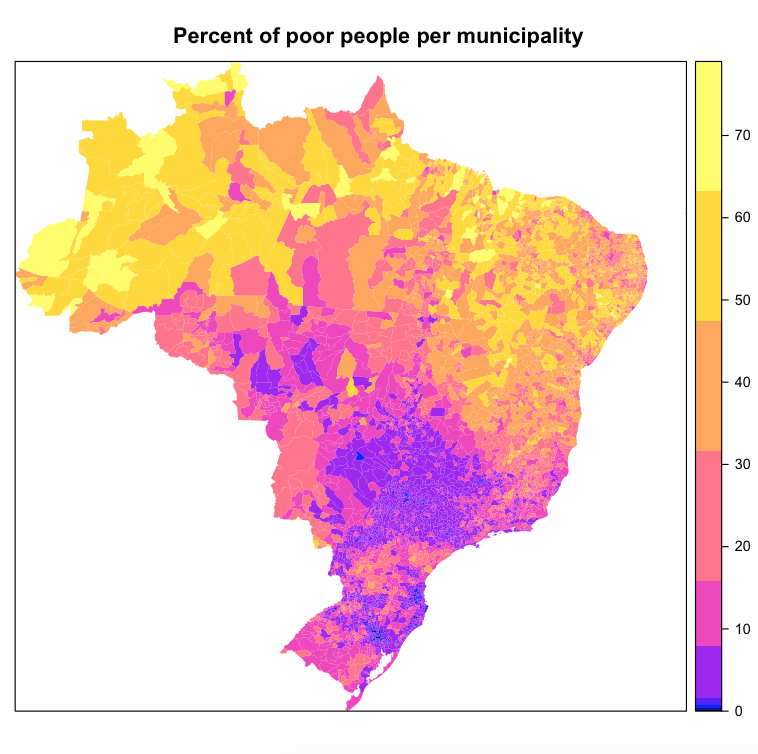 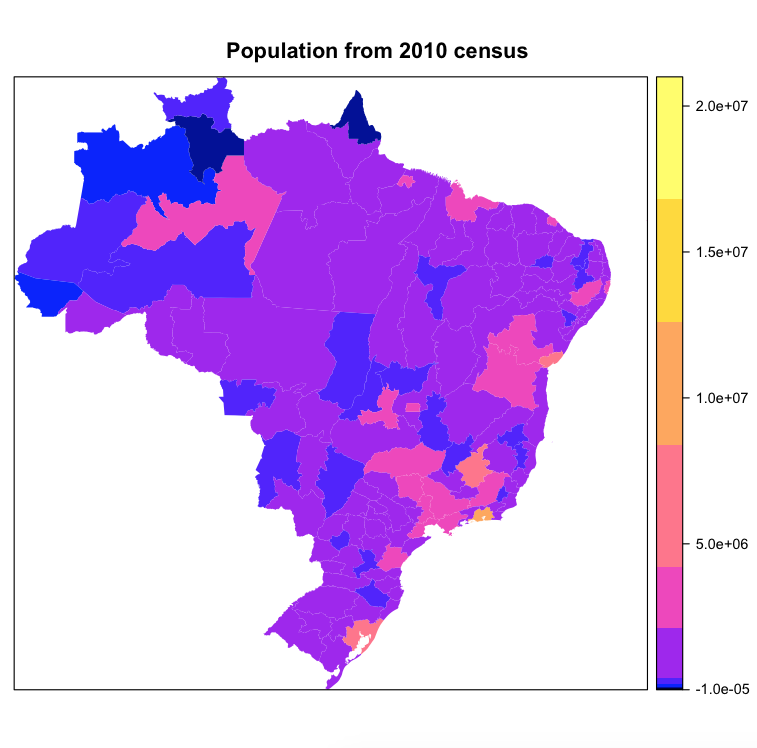 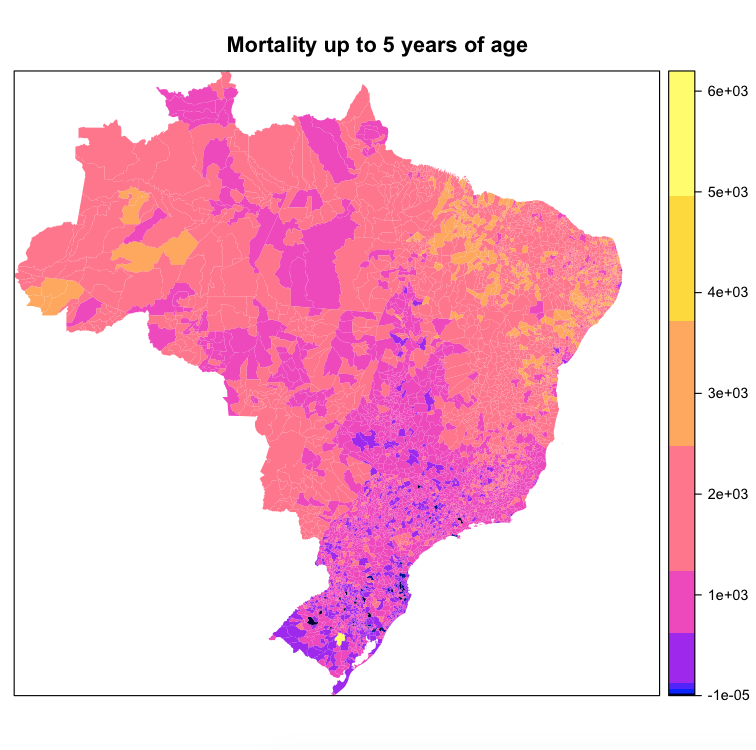 Google Search Data
Advantages:
A large number of people use internet
78% of the US and 56.8% of Brazil population
Google has 97% of the market share for search engines in Brazil
Real time availability of data
It is shown to be associated with dengue incidence
Disadvantages:
Search query vs. search intention
Data resolution
Sample population may not be representative
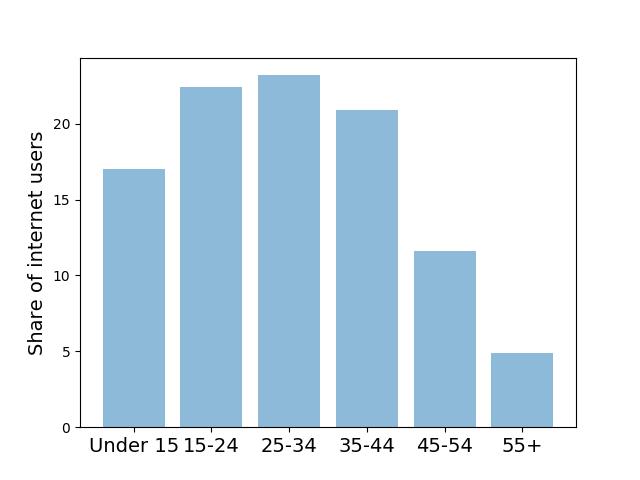 Distribution of internet users in Brazil
Age
Google Health Trends (GHT) API
Query
Input: Term, region (country or state), time period, and time resolution
Output: Time series of search probabilities for the given term in the given region and time period
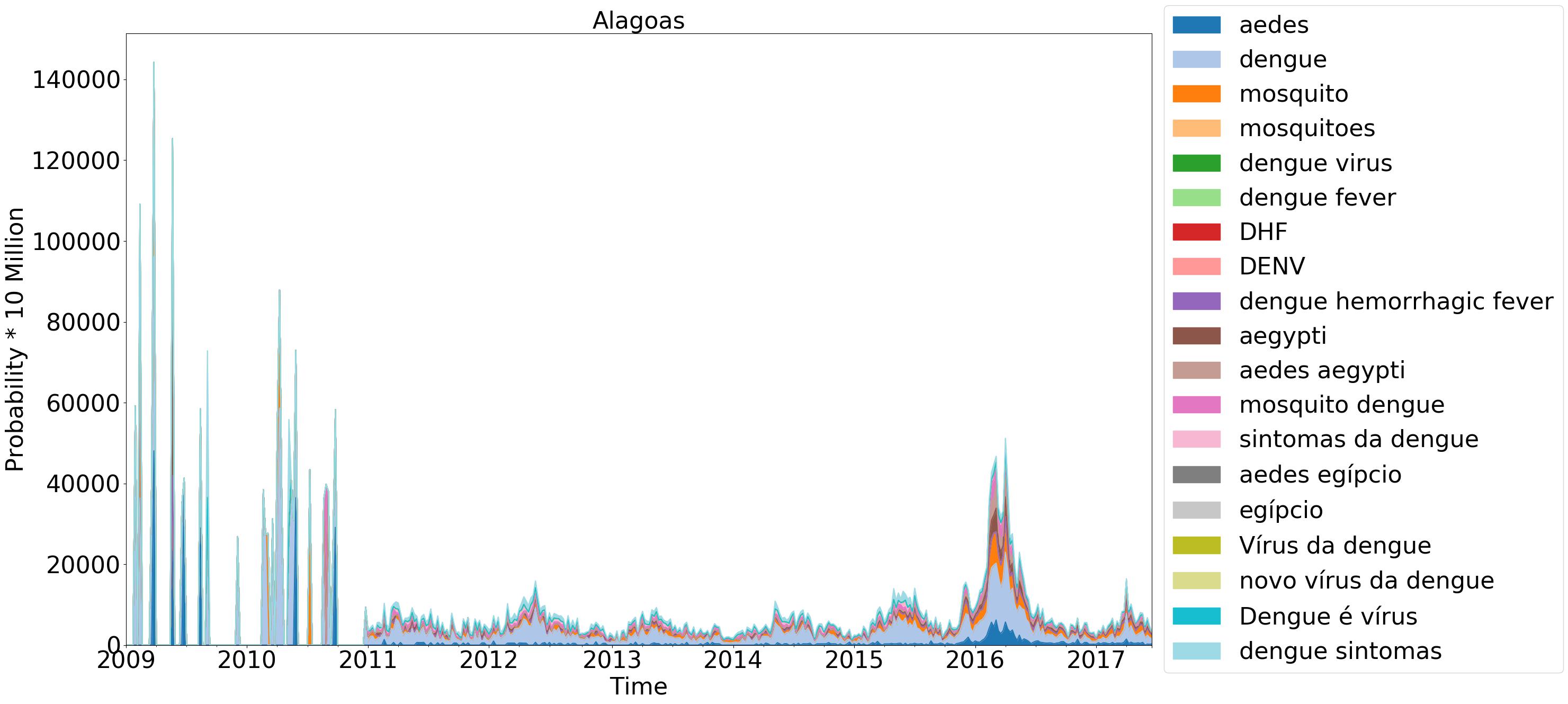 PREDICTIVE ANALYSIS
Modeling Approach Overview
Delay Response: There is delayed response between environmental conditions and dengue cases
Aedes aegypti is adapted to urban environments so can breed in stored water
rain
transmission
females feed & lay eggs every 2 days
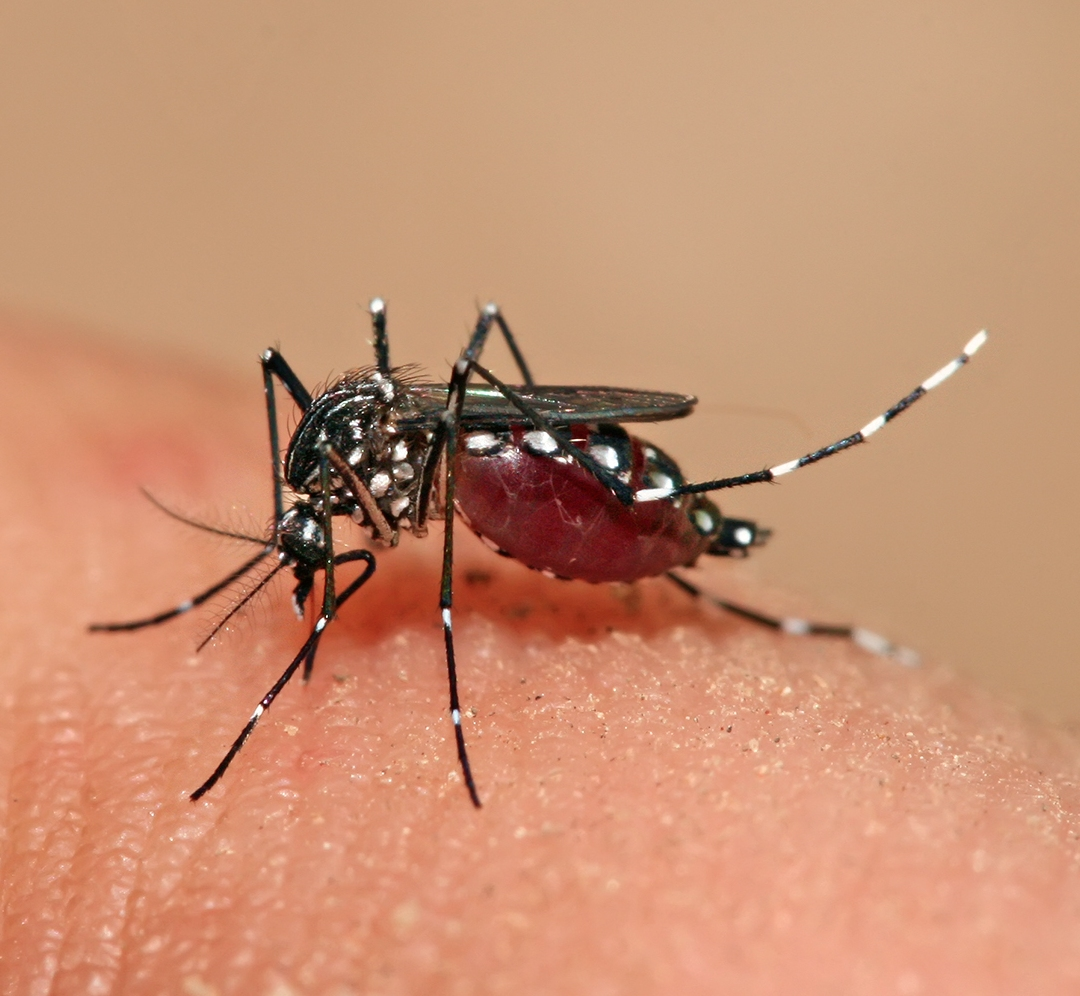 mosquito breeding site fills
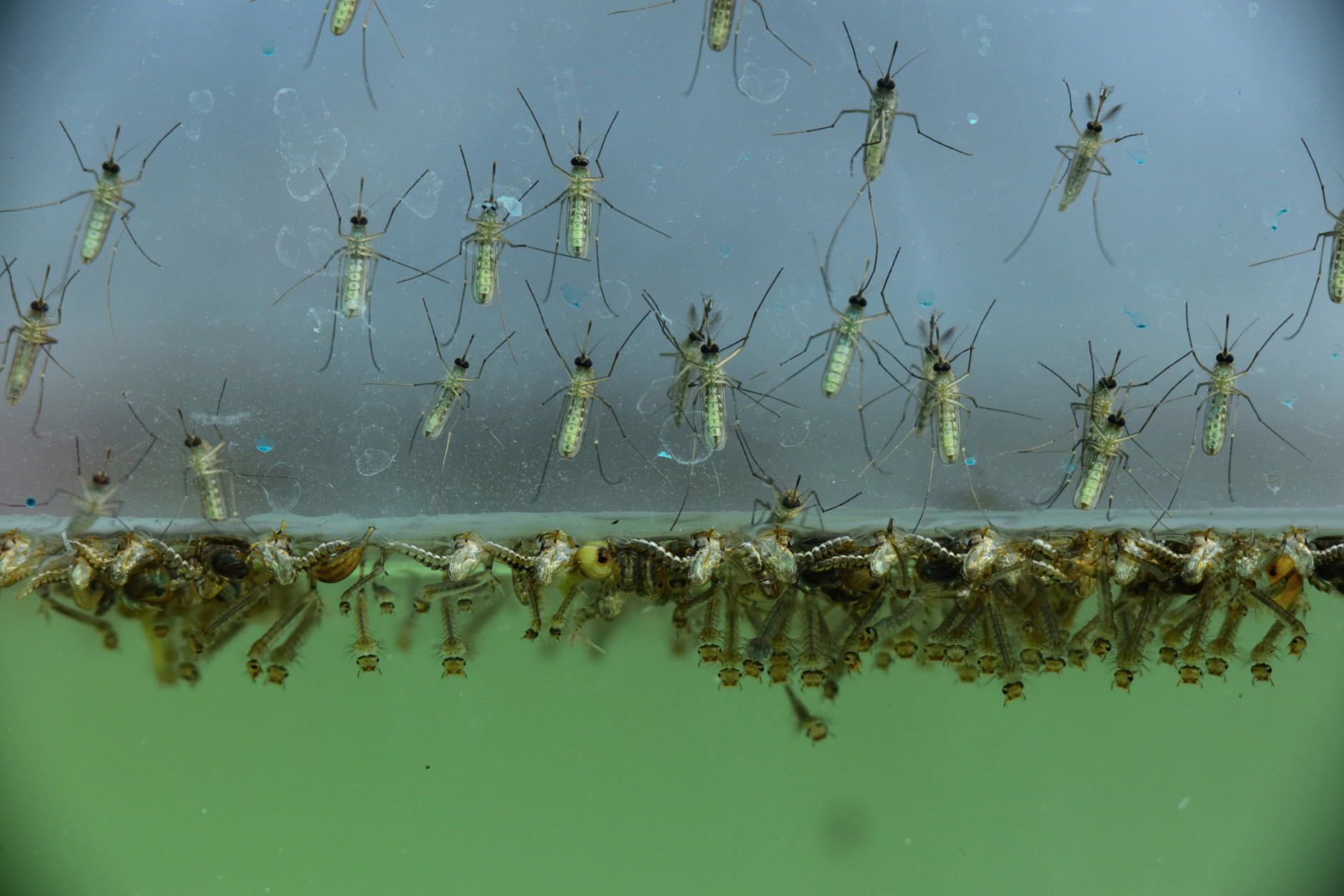 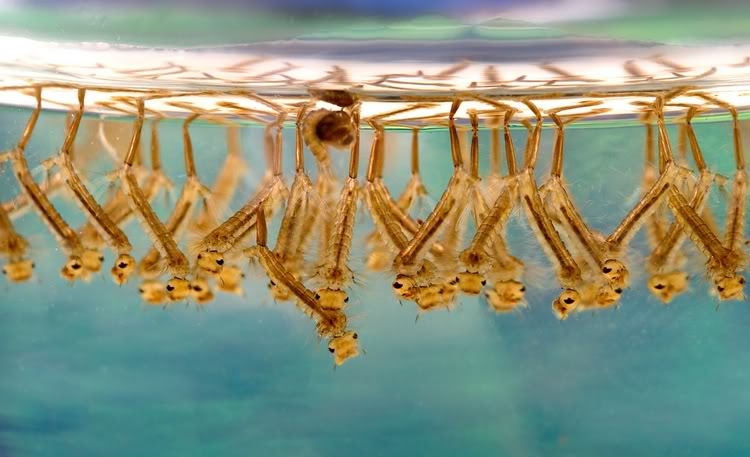 eggs develop
adults emerge and mate
Preliminary Results: São Paulo
Used lags informed by distributed lag nonlinear model to perform a general additive model forecast
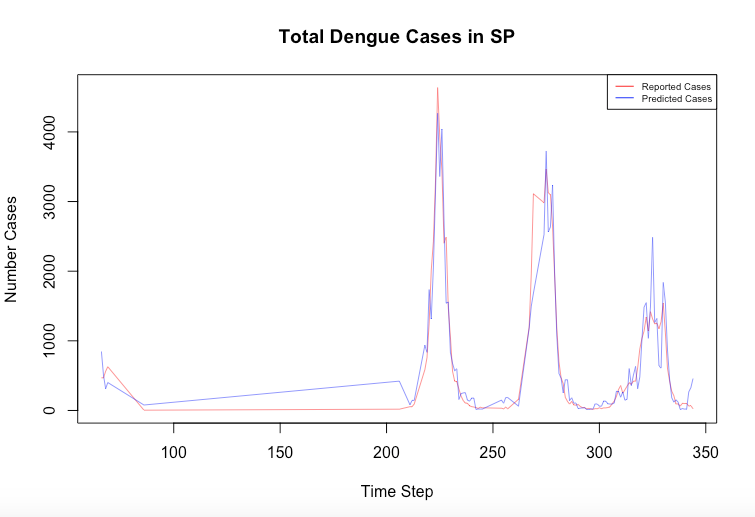 São Paulo
We start predicting in 2013 due to sparse data 2010-2012
Our predictions account for ~90% of the variance
Using all data streams to predict
Red: reported
Blue: predicted
Number Reported Cases
Weeks since January 2010
Summary
Build tools to aid in decision support and situational awareness.
Develop new tools to extract useful information from Internet data streams.
Develop new approaches to assimilate real-time information into predictive models.
Validate approaches by forecasting events.
Our ultimate goal: develop an event forecasting system using mathematical approaches and heterogeneous data streams.
Relevant papers
N. Generous, G. Fairchild, A. Deshpande, S. Y. Del Valle, and R. Priedhorsky, “Global Disease Monitoring and Forecasting with Wikipedia,” PLOS Computational Biology, vol. 10, no. 11, p. e1003892, Nov. 2014.
http://dx.plos.org/10.1371/journal.pcbi.1003892

G. Fairchild, L. De Silva, S. Y. Del Valle, and A. M. Segre, “Eliciting Disease Data from Wikipedia Articles,” in Ninth International AAAI Conference on Weblogs and Social Media - Wikipedia Workshop, 2015, pp. 26–33.
http://www.aaai.org/ocs/index.php/ICWSM/ICWSM15/paper/view/10630

K. S. Hickmann, G. Fairchild, R. Priedhorsky, N. Generous, J. M. Hyman, A. Deshpande, and S. Y. Del Valle, “Forecasting the 2013-2014 Influenza Season Using Wikipedia,” PLOS Computational Biology, vol. 11, no. 5, p. e1004239, 2015.
http://dx.plos.org/10.1371/journal.pcbi.1004239

R. Priedhorsky, D. Osthus, A. R. Daughton, K. R. Moran, N. Generous, G. Fairchild, A. Deshpande, and S. Y. Del Valle, “Measuring Global Disease with Wikipedia: Success, Failure, and a Research Agenda,” in Proceedings of the 2017 ACM Conference on Computer Supported Cooperative Work and Social Computing, 2017, pp. 1812–1834.
http://dl.acm.org/citation.cfm?doid=2998181.2998183

D. Osthus, J. Gattiker, R. Priedhorsky, S. Y. Del Valle, “Dynamic Bayesian Influenza Forecasting in the United States with Hierarchical Discrepancy,” under review.
https://arxiv.org/abs/1708.09481
Teams
Alina Deshpande
Forest Altherr
Lauren Castro
Maneesha Chitanvis
Emily Cloyd
Sergio Cordova
Ashlynn Daughton
Nick Generous
Tia Hollander
Leslie Naranjo
Reid Priedhorsky
William Rosenberger
Nileena Velappan
Sara Del Valle
Jessie Conrad
Nick Generous
Kyle Hickmann
Carrie Manore
Kelly Moran
Dave Osthus
Nidhi Parikh
Reid Priedhorsky
Amanda Ziemann
Geoffrey Fairchild
gfairchild@lanl.gov